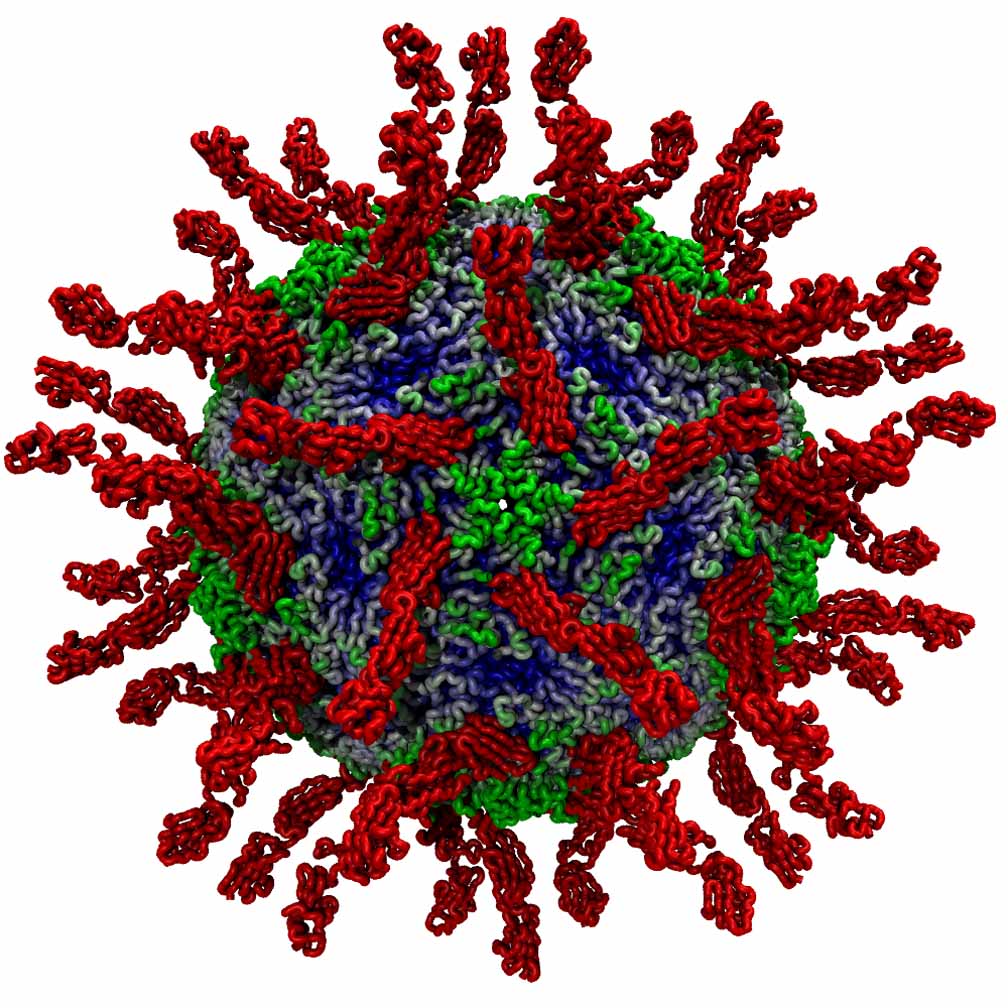 The Dataset Virus: The Infection of Ideas Through Data
Larry Zitnick
Microsoft
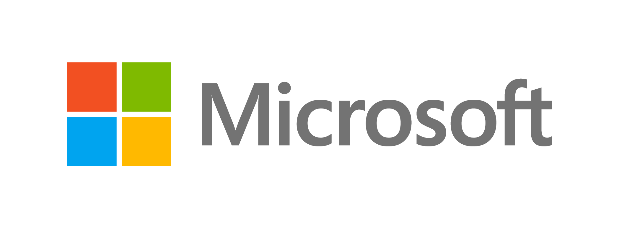 Let’s look back…
1973
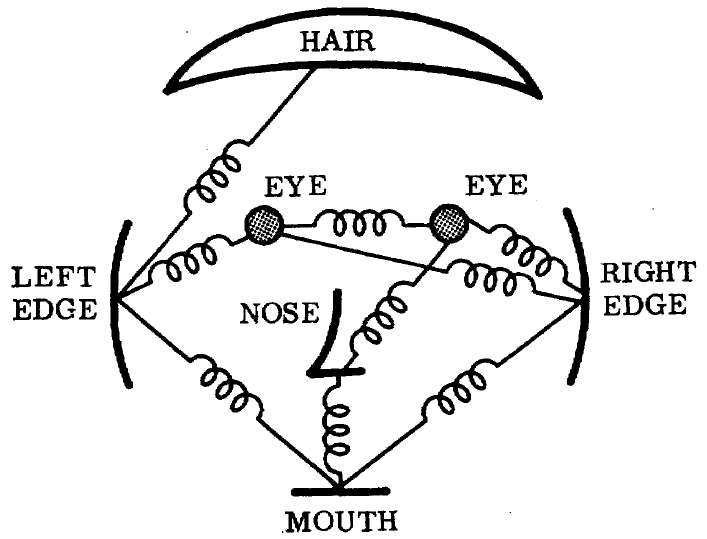 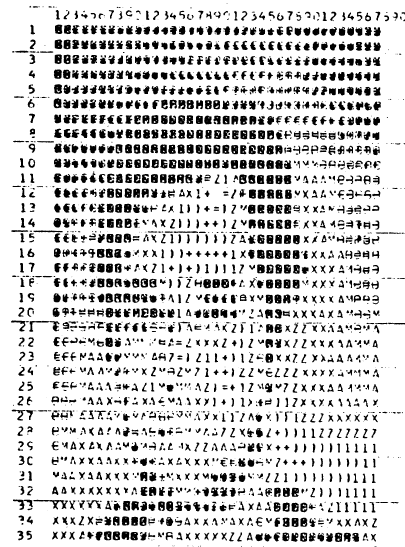 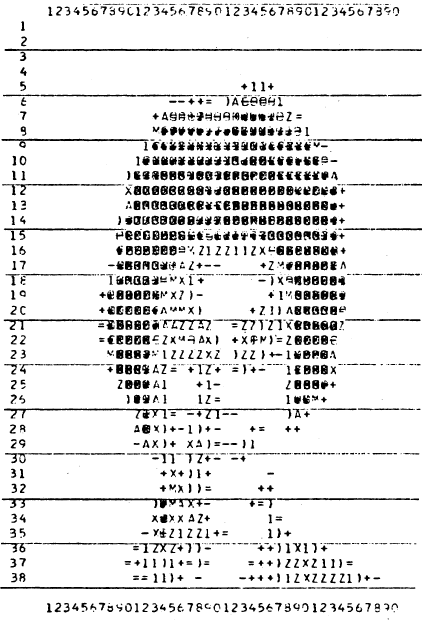 The representation and matching of pictorial structures, Fischler and Elschlager, 1973
1973
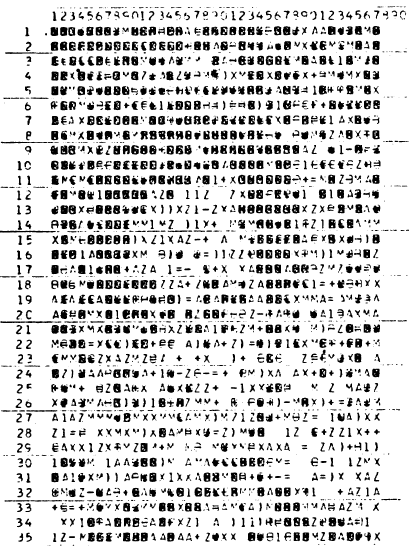 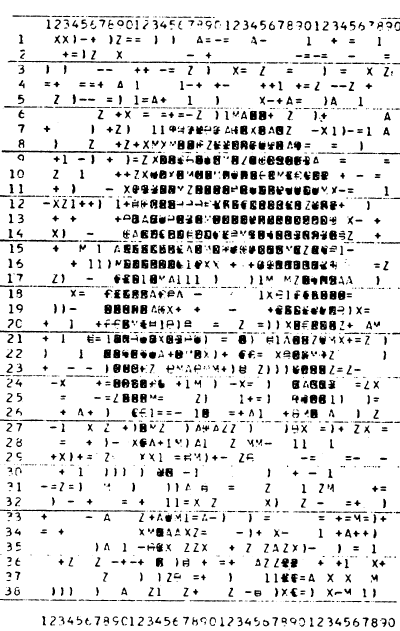 2003
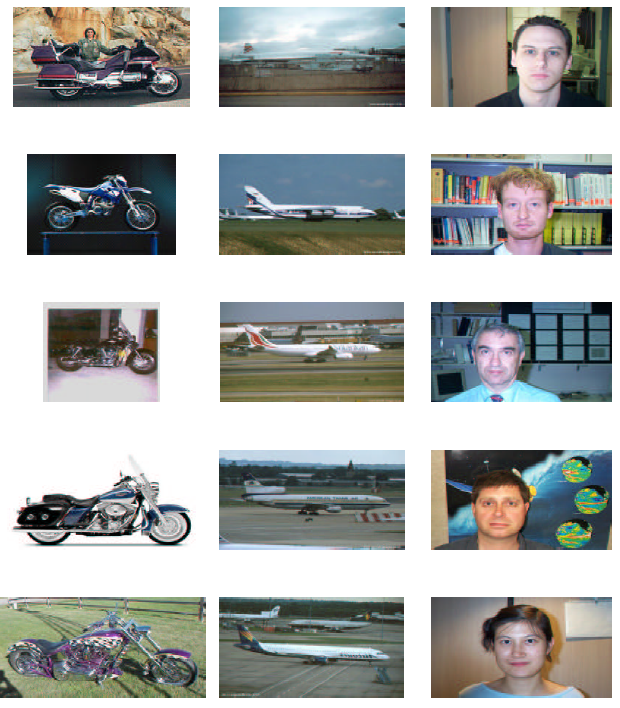 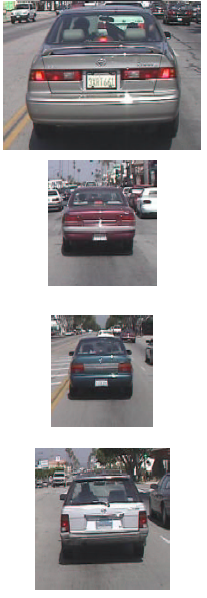 Object Class Recognition by Unsupervised Scale-Invariant Learning, Fergus et al., CVPR 2003.
ETHZ Shape Classes
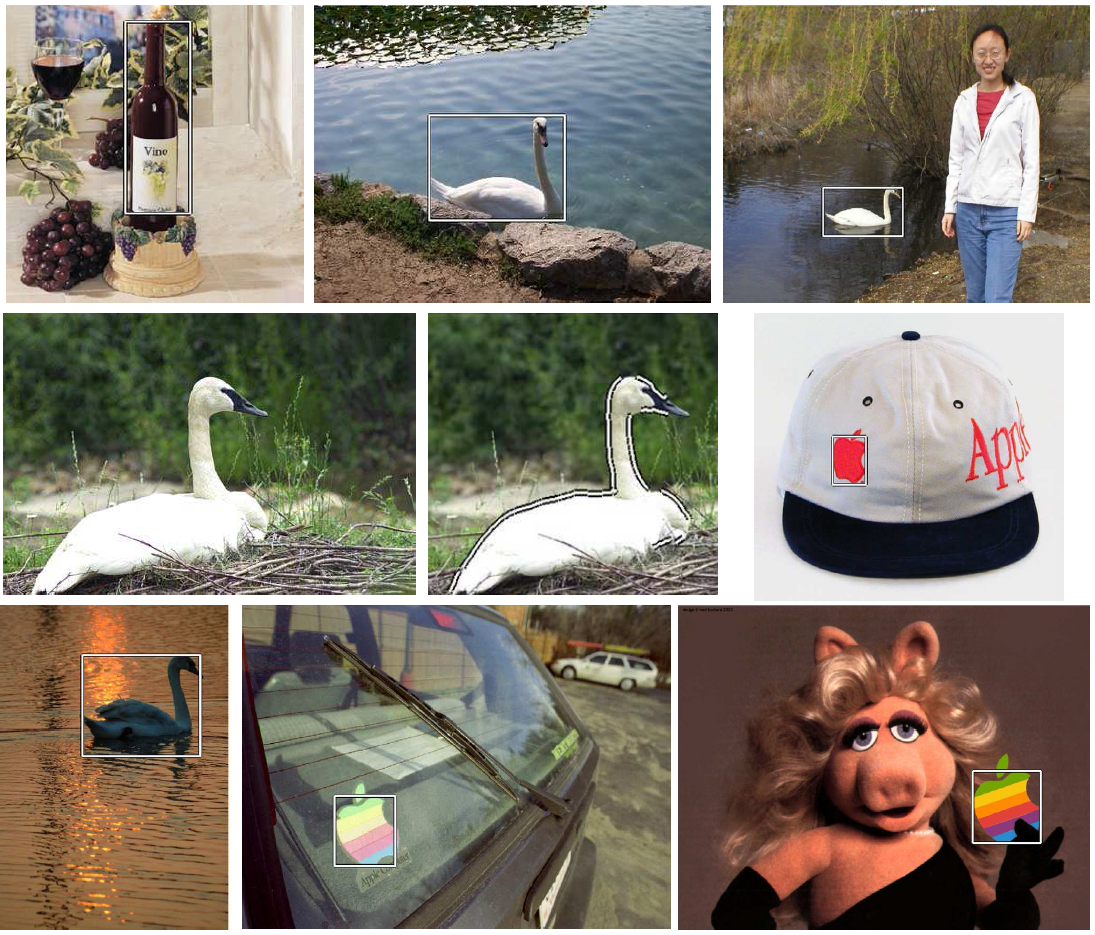 Object Detection by Contour Segment Networks
Ferrari et al., ECCV, 2006.
INRIA Person Dataset
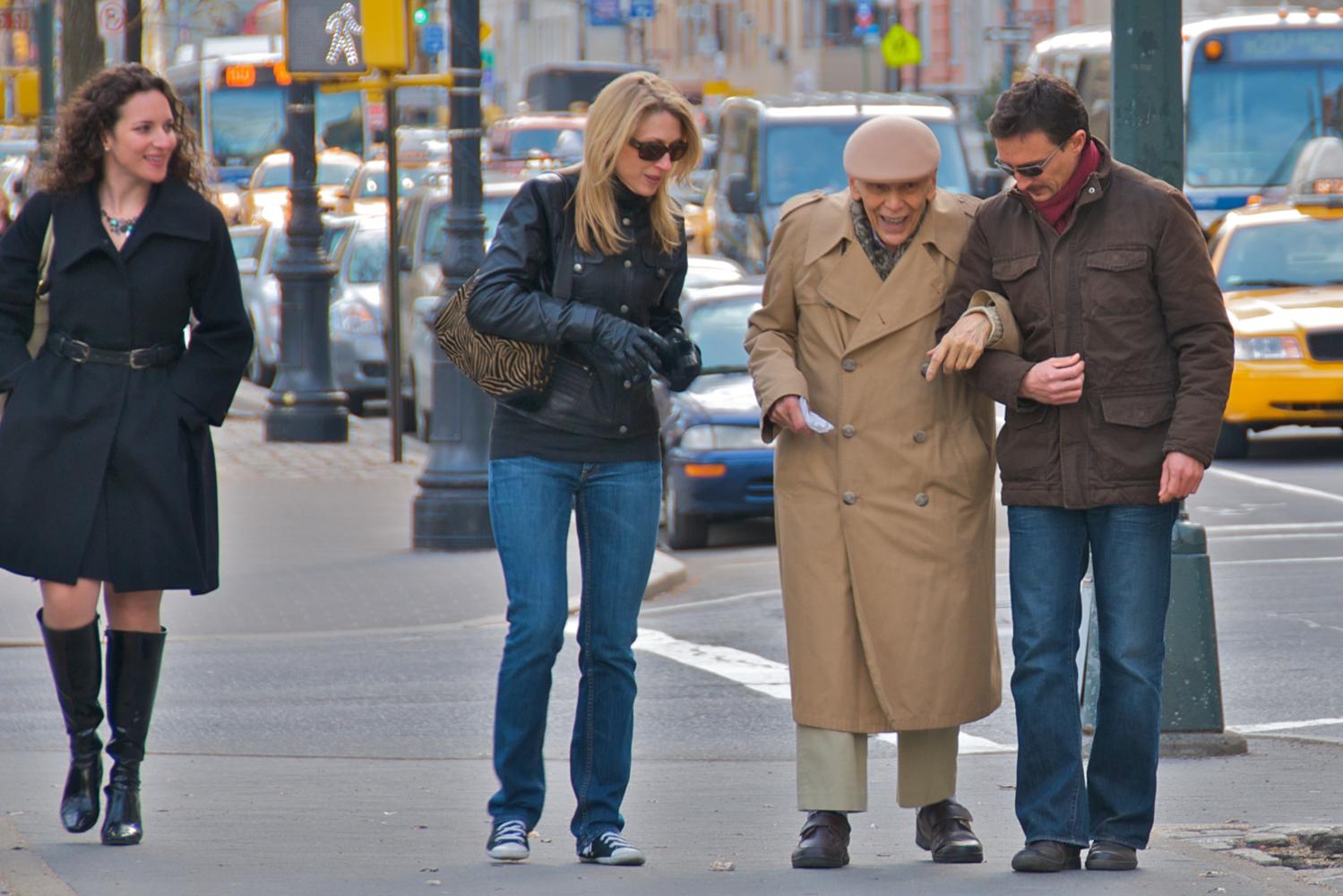 Histograms of oriented gradients for human detection, Dalal and Triggs, CVPR 2005.
Caltech 101
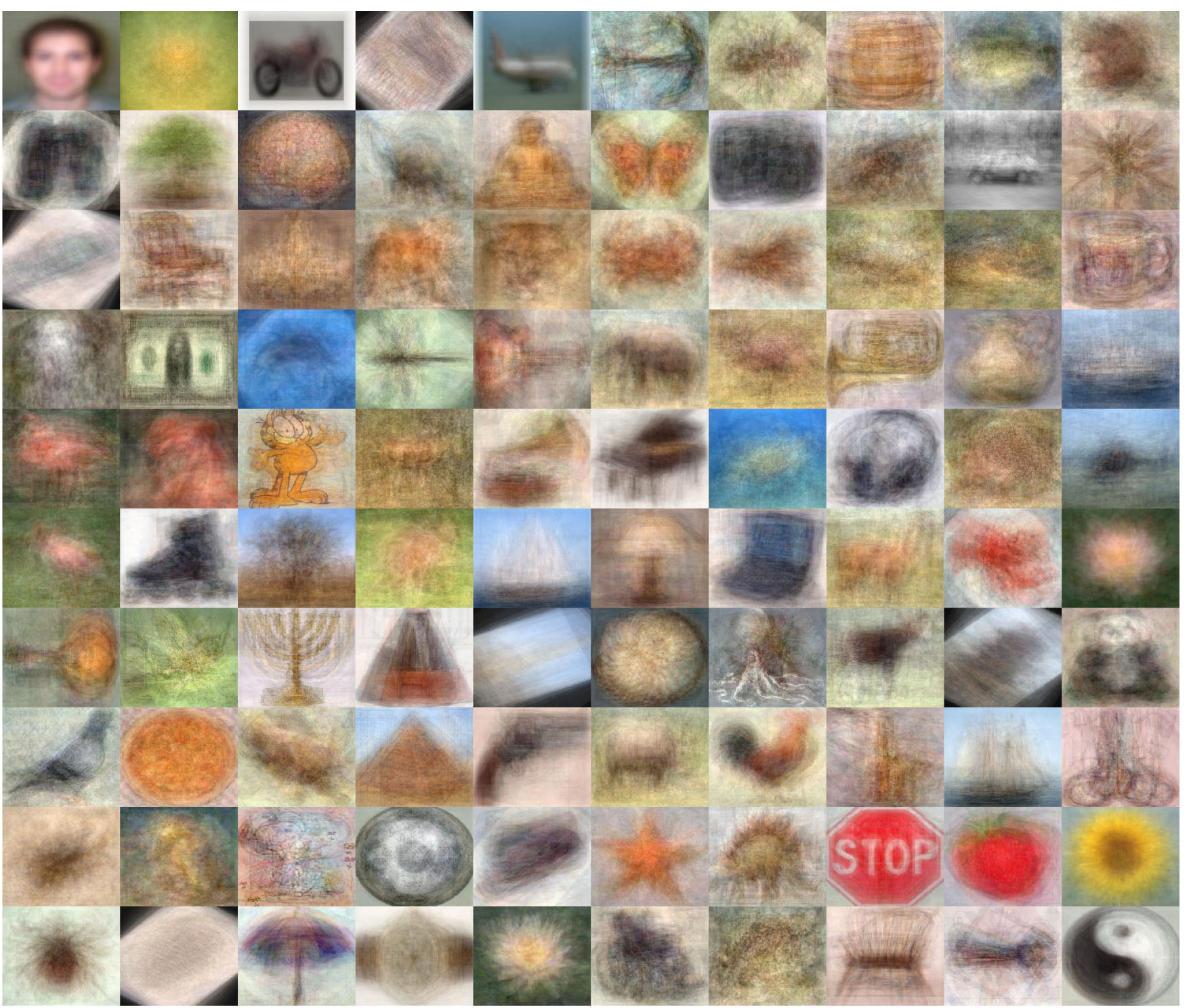 Antonio Torralba
Algorithm
Dataset
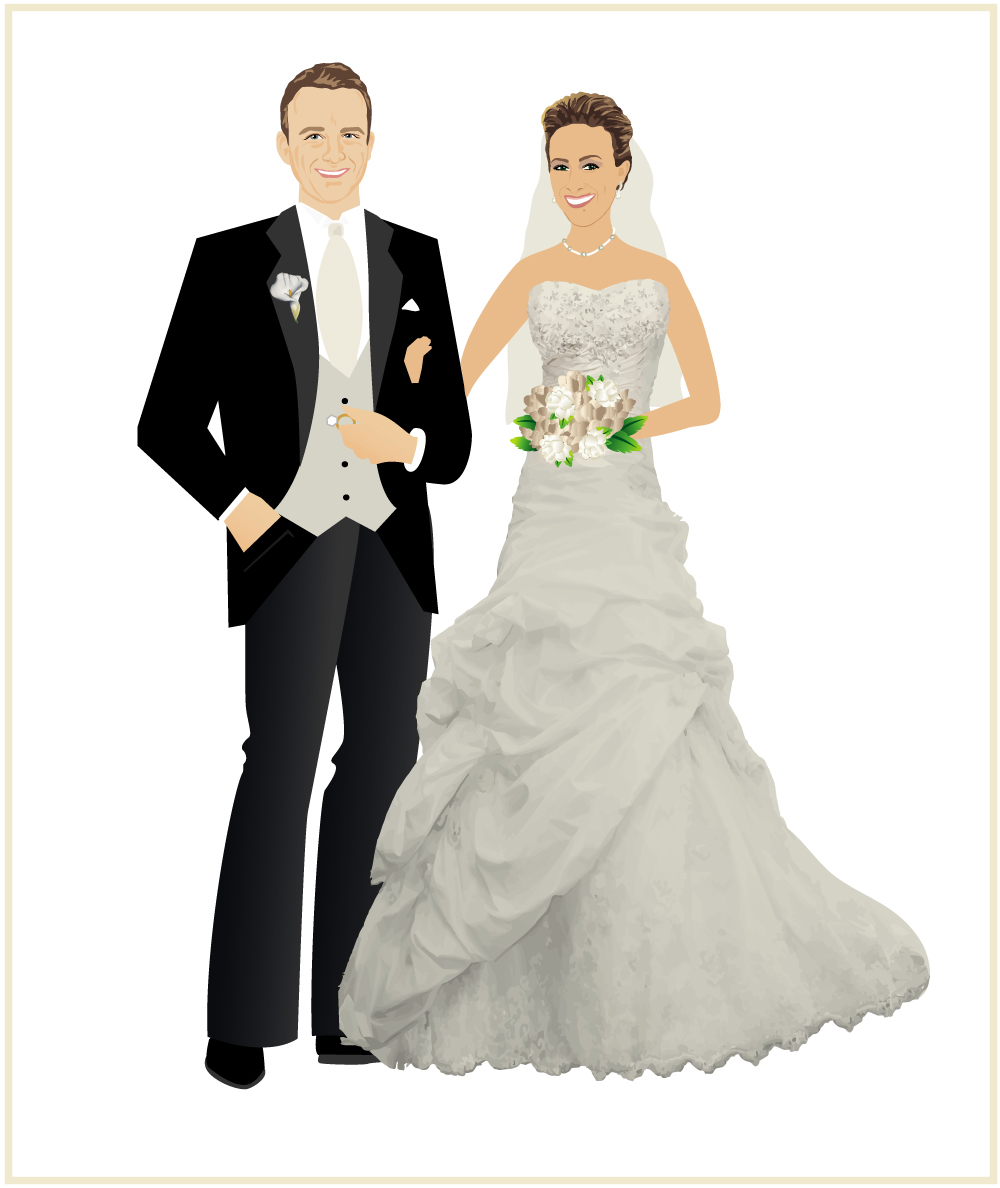 How to write a paper:

1. Come up with algorithm.

2. Find/create dataset that works.
Algorithm
Dataset
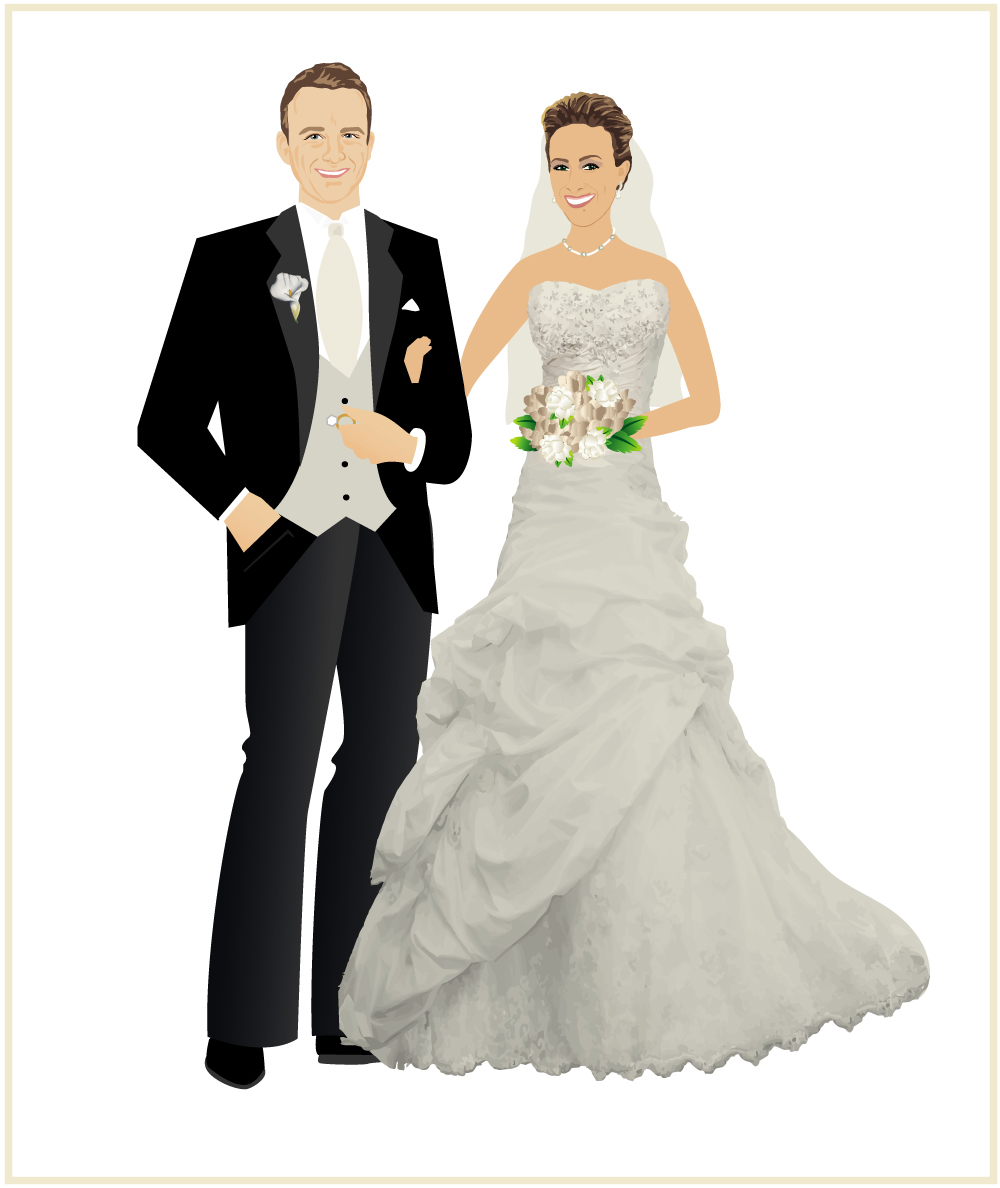 How to create a dataset:

1. Come up with algorithm.

2. Create a dataset for which the algorithm achieves 50%-80% accuracy.
The beginning of a new era…
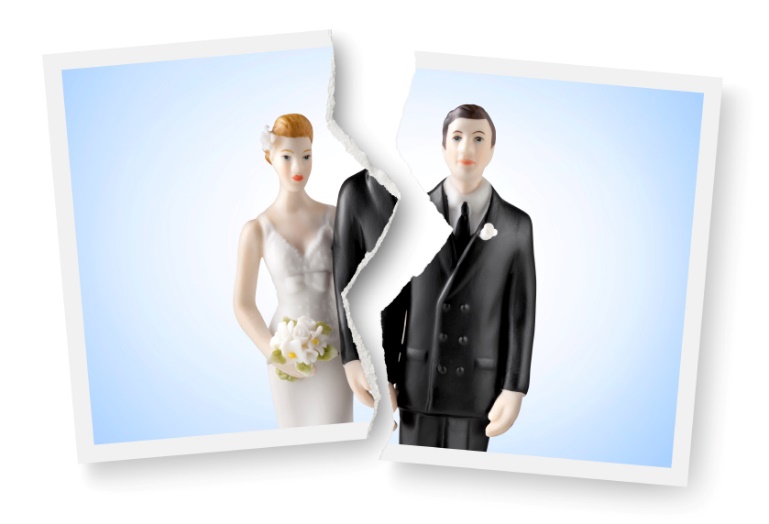 Caltech 101 and 256
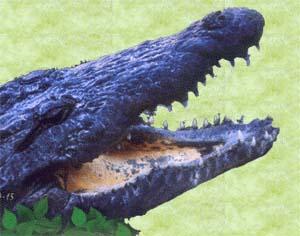 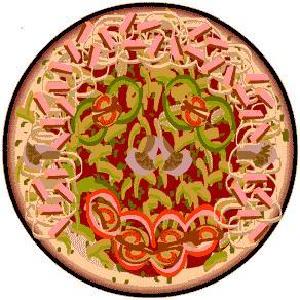 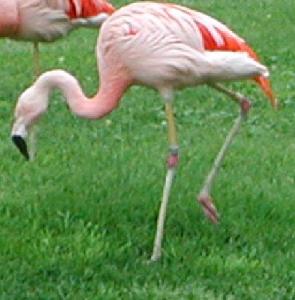 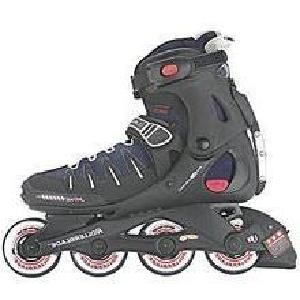 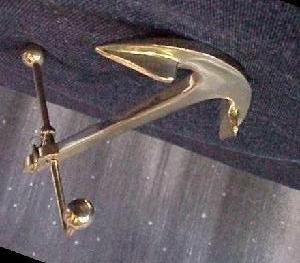 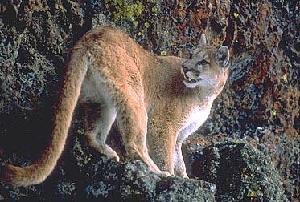 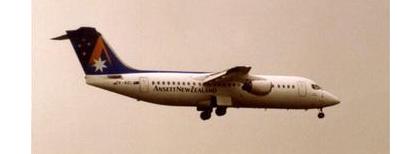 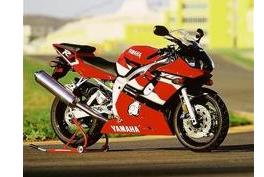 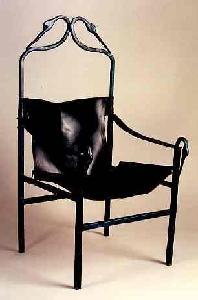 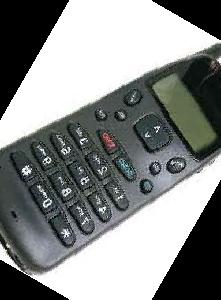 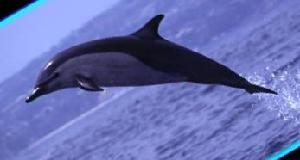 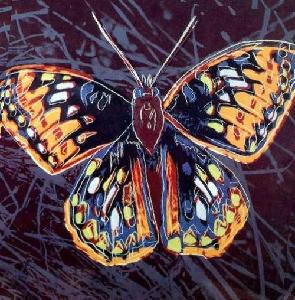 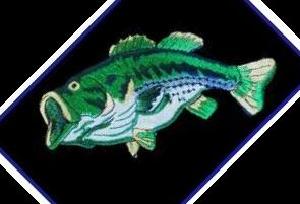 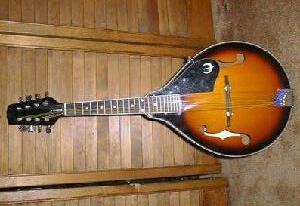 PASCAL VOC
20 classes
30,000 images
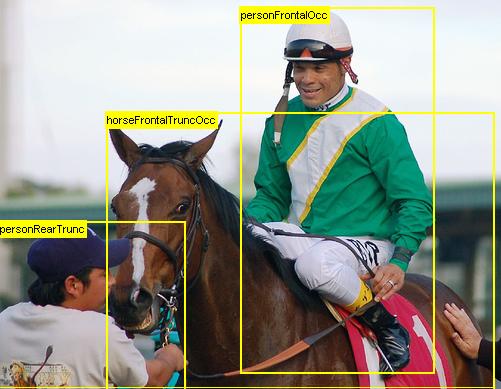 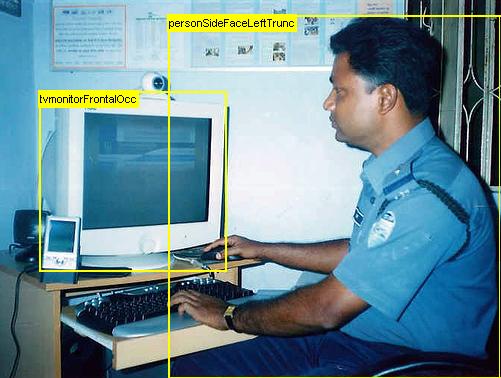 The PASCAL Visual Object Classes (VOC) Challenge, Everingham, Van Gool, Williams, Winn and Zisserman, IJCV, 2010
ImageNet   “the great enabler”
22K categories, 14M images
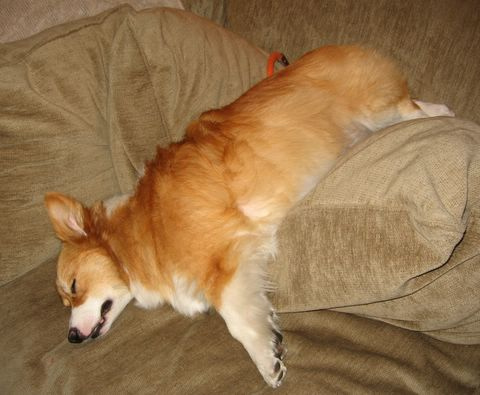 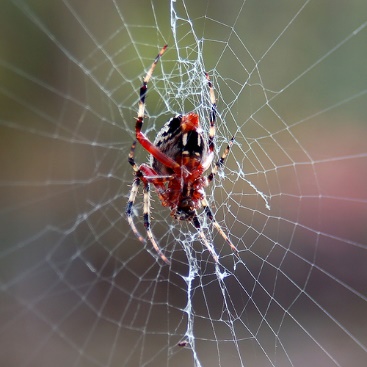 Orb weaving spider
Corgi
ImageNet: A Large-Scale Hierarchical Image Database, Deng, Dong, Socher, Li, Li and Fei-Fei, CVPR, 2009
SUN
908 scene categories
Beer garden
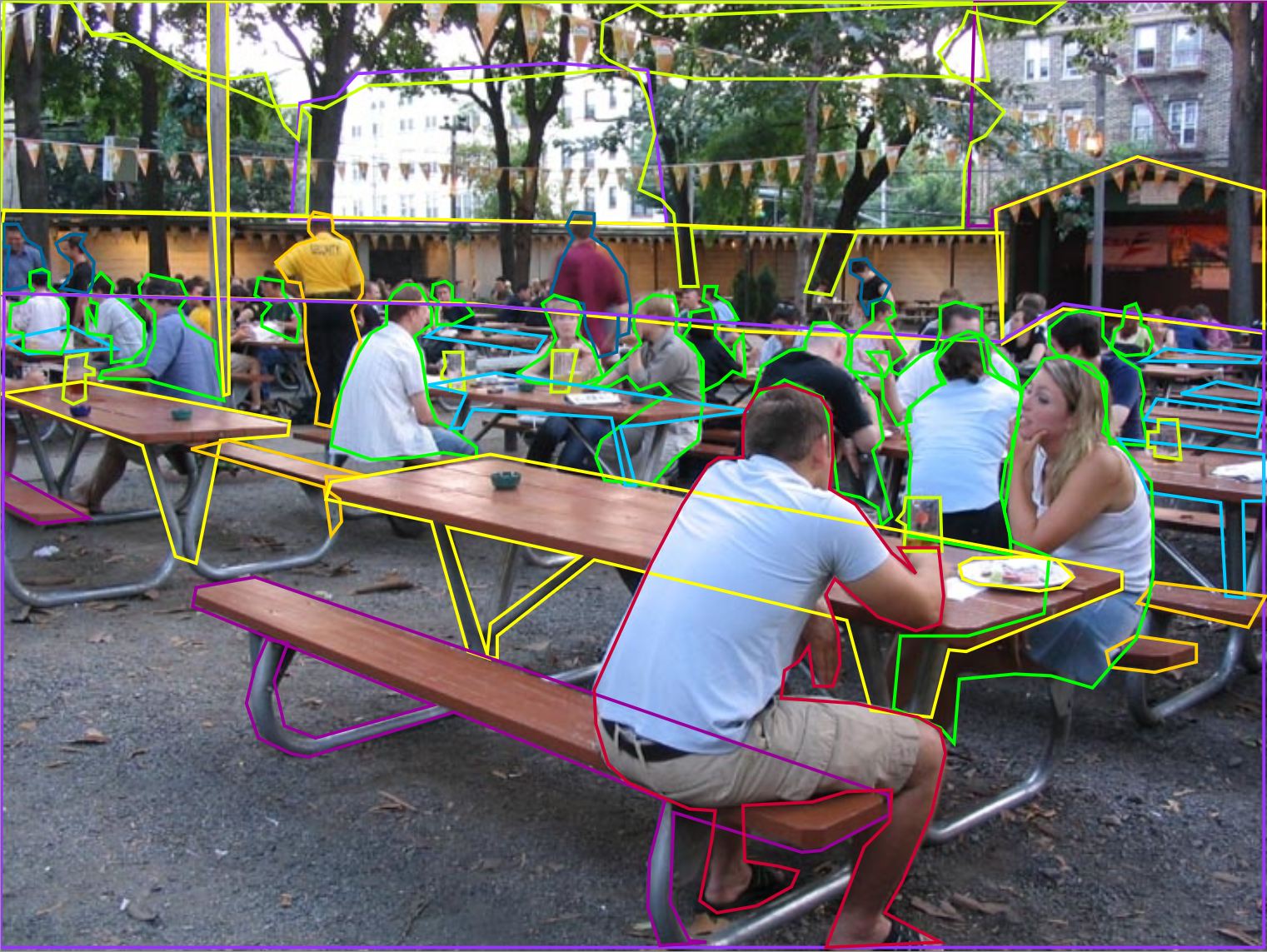 SUN Database: Large-scale Scene Recognition from Abbey to ZooXiao, Hays, Ehinger, Oliva, and Torralba, CVPR, 2010.
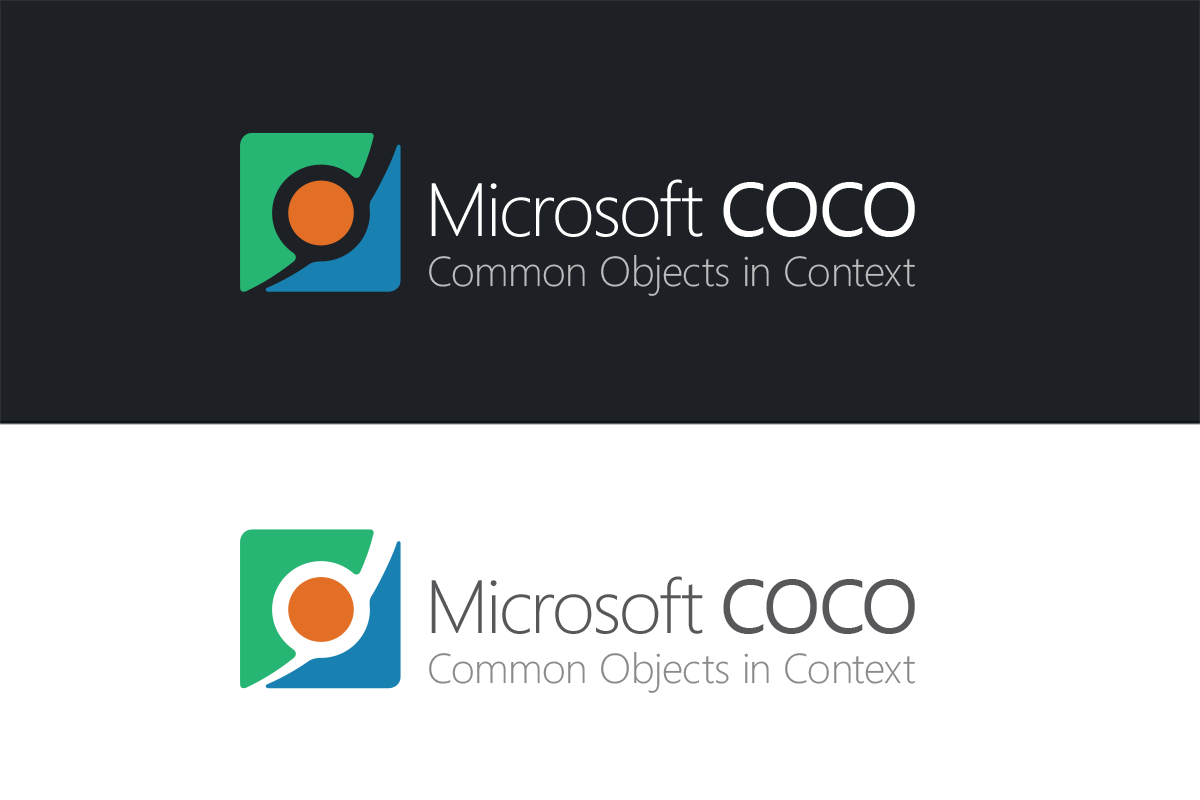 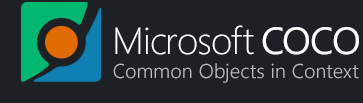 70-100 object categories 
330,000 images (~150k first release)
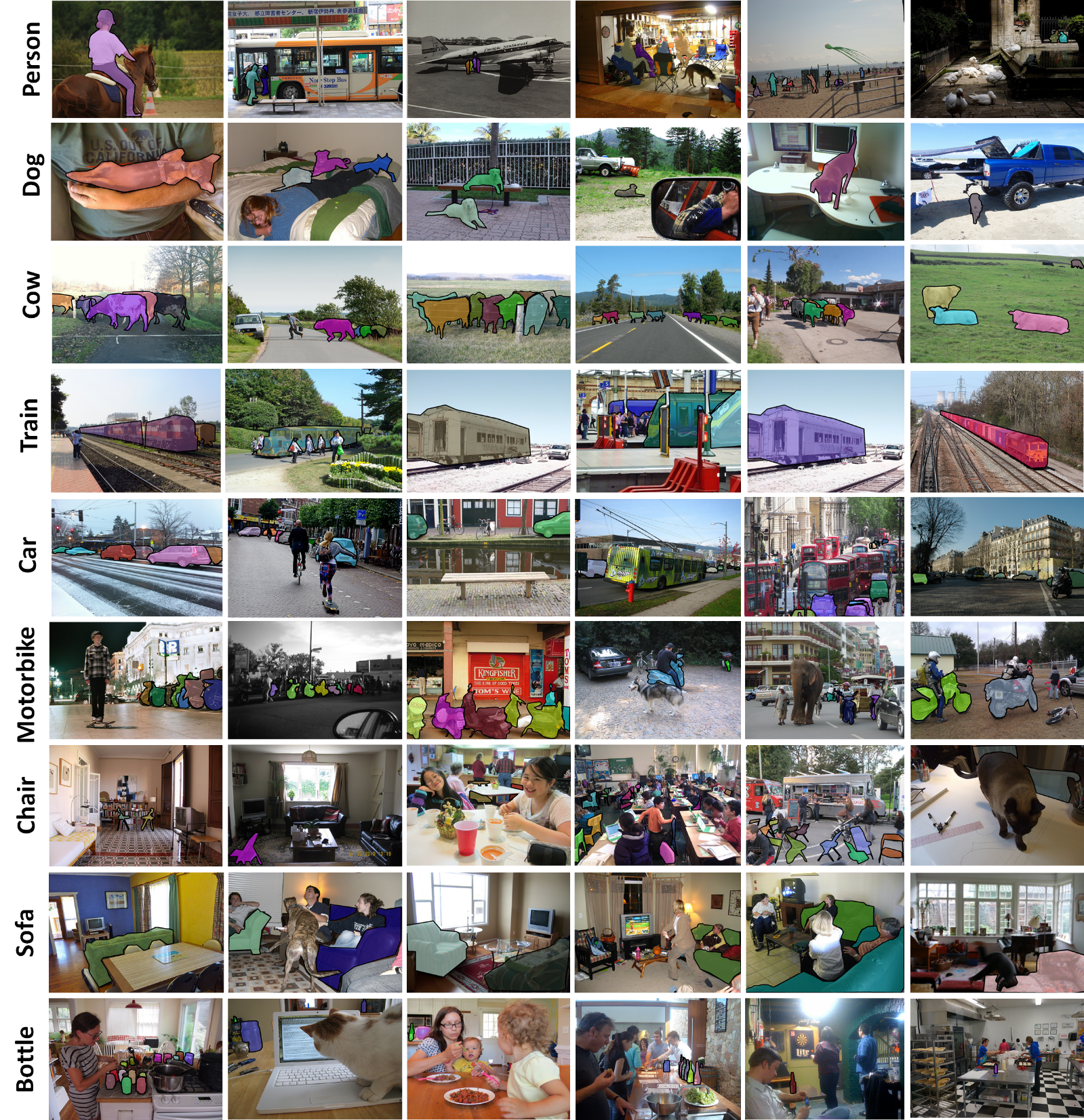 How to write a paper:

1. Pick a dataset.

2. Find an algorithm that works.
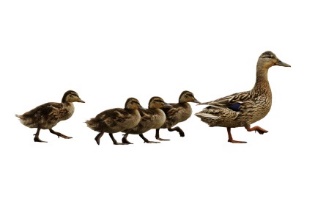 Dataset
Algorithms
Caltech 101 and 256
15 or 30 training examples per category
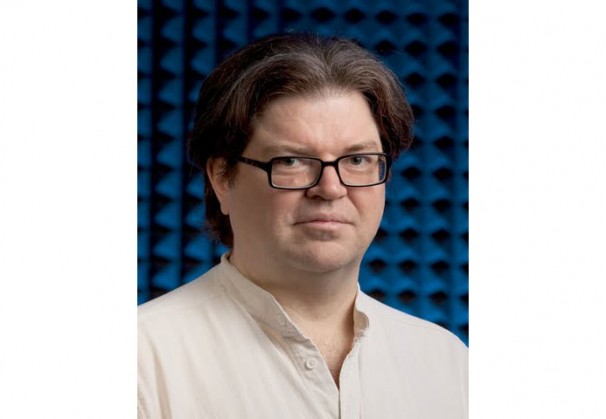 Hand coded features  =
How to create a dataset:

1. Pick a problem.

2. Create a challenging LARGE dataset.
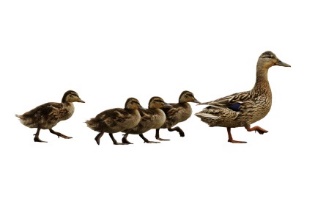 Dataset
Algorithms
What is the consequence?
Large = Expensive
Expensive = Scarce
          Scarce = Valuable*
*Increased stakes = Increased “cheating”
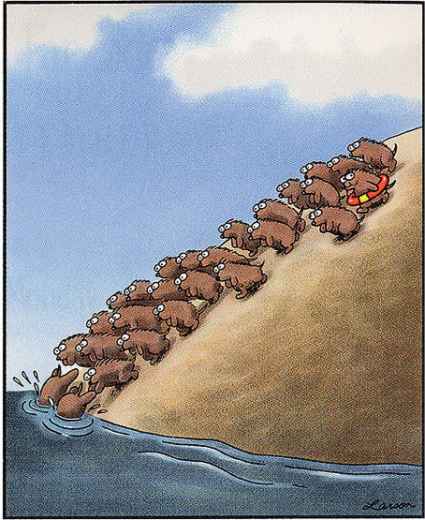 Scarce = Few
Diversity
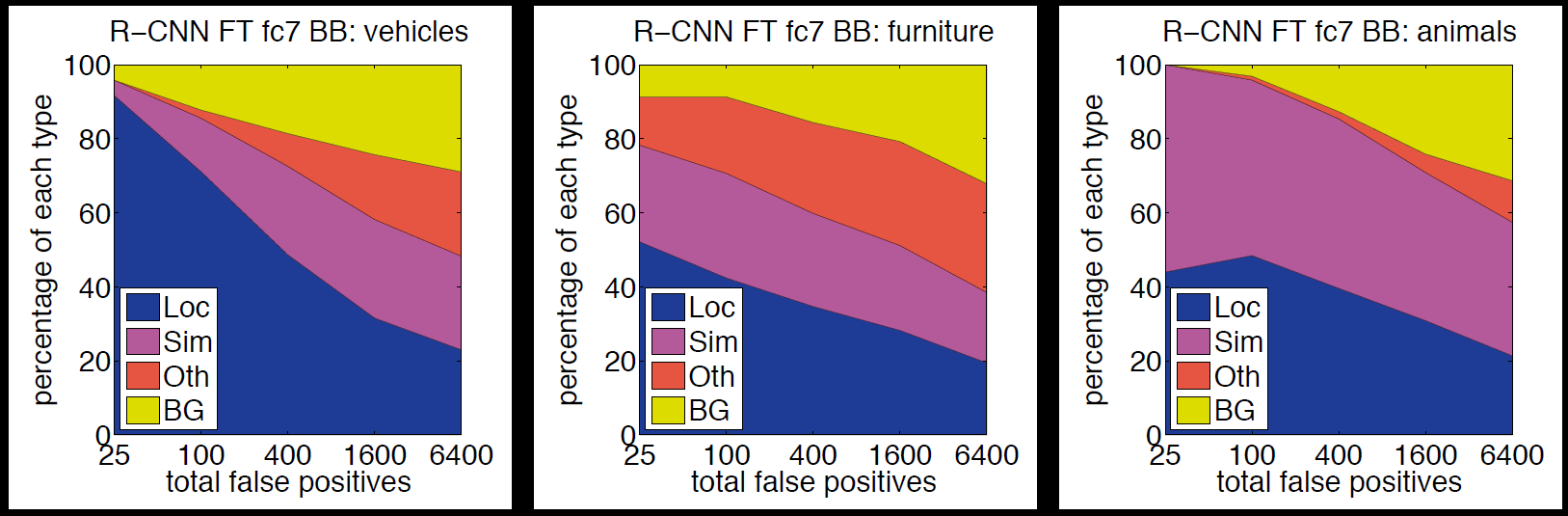 Diagnosing Error in Object DetectorsHoiem et al., ECCV, 2012
Diversity
Ship
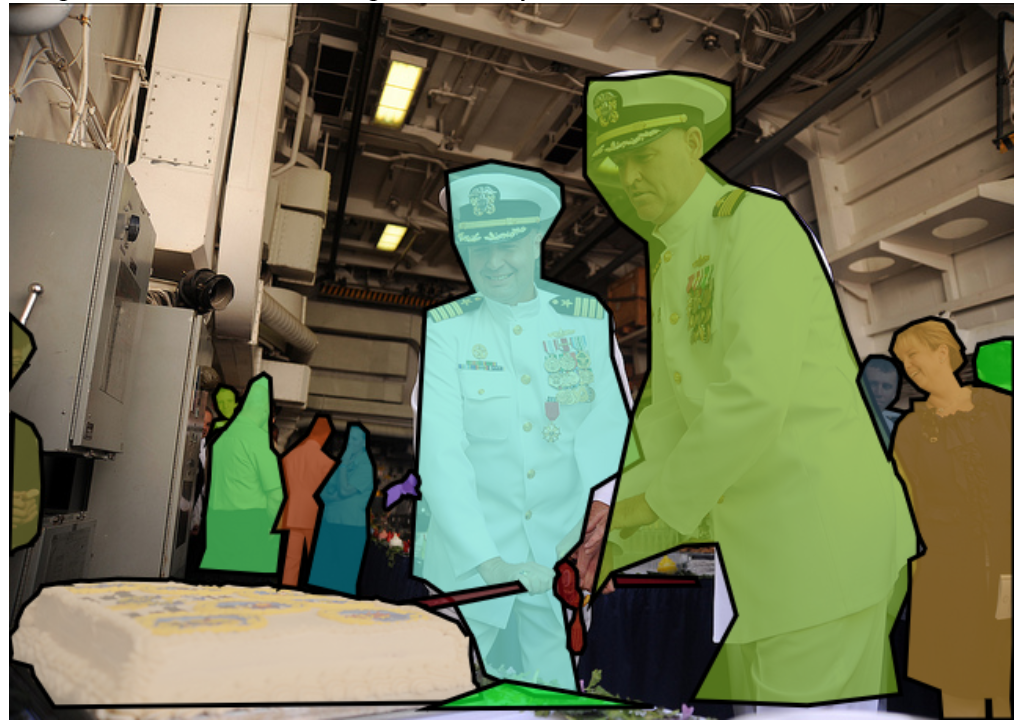 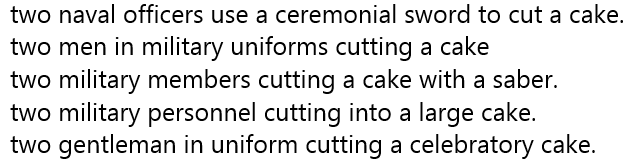 Image Captions
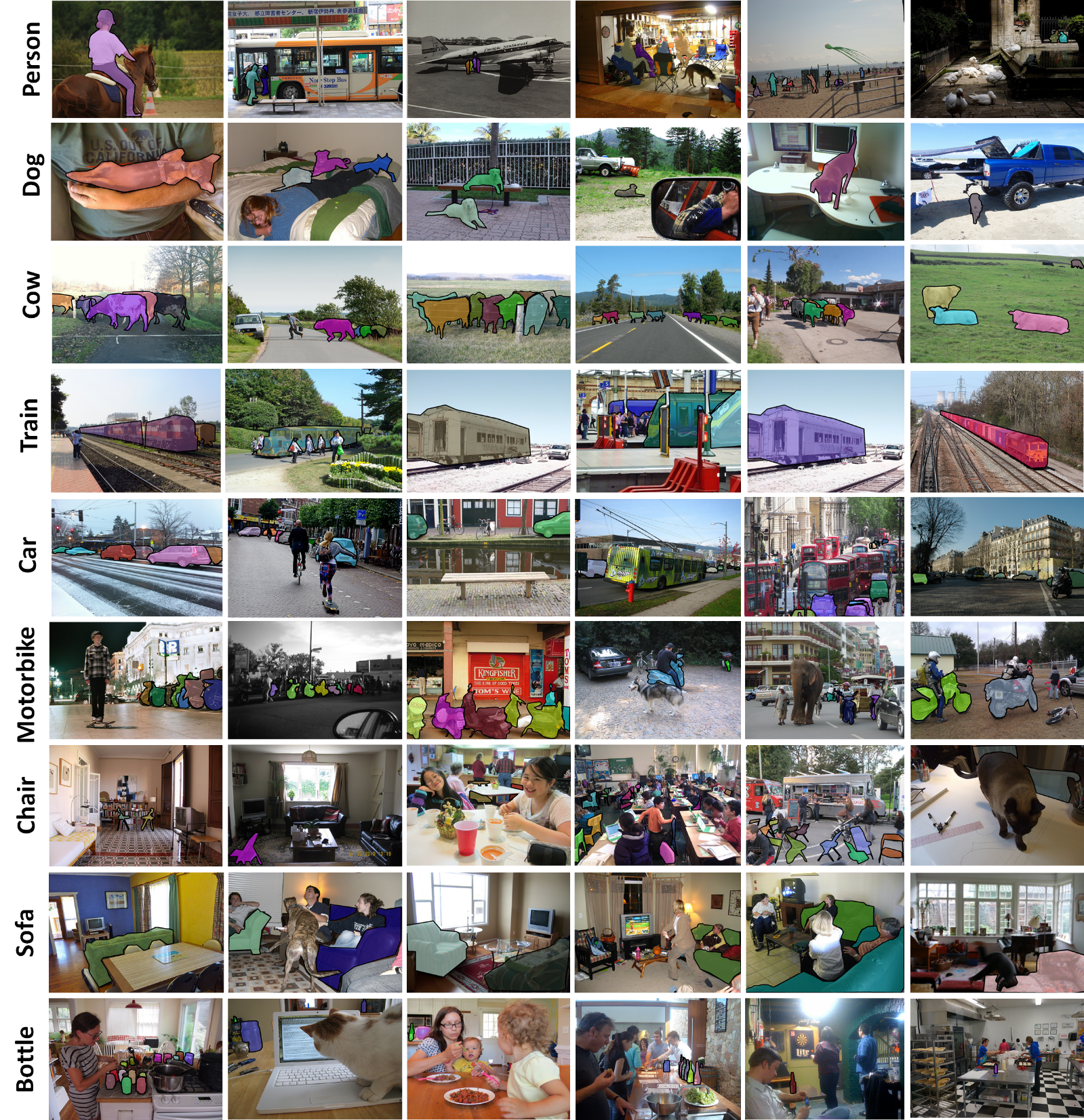 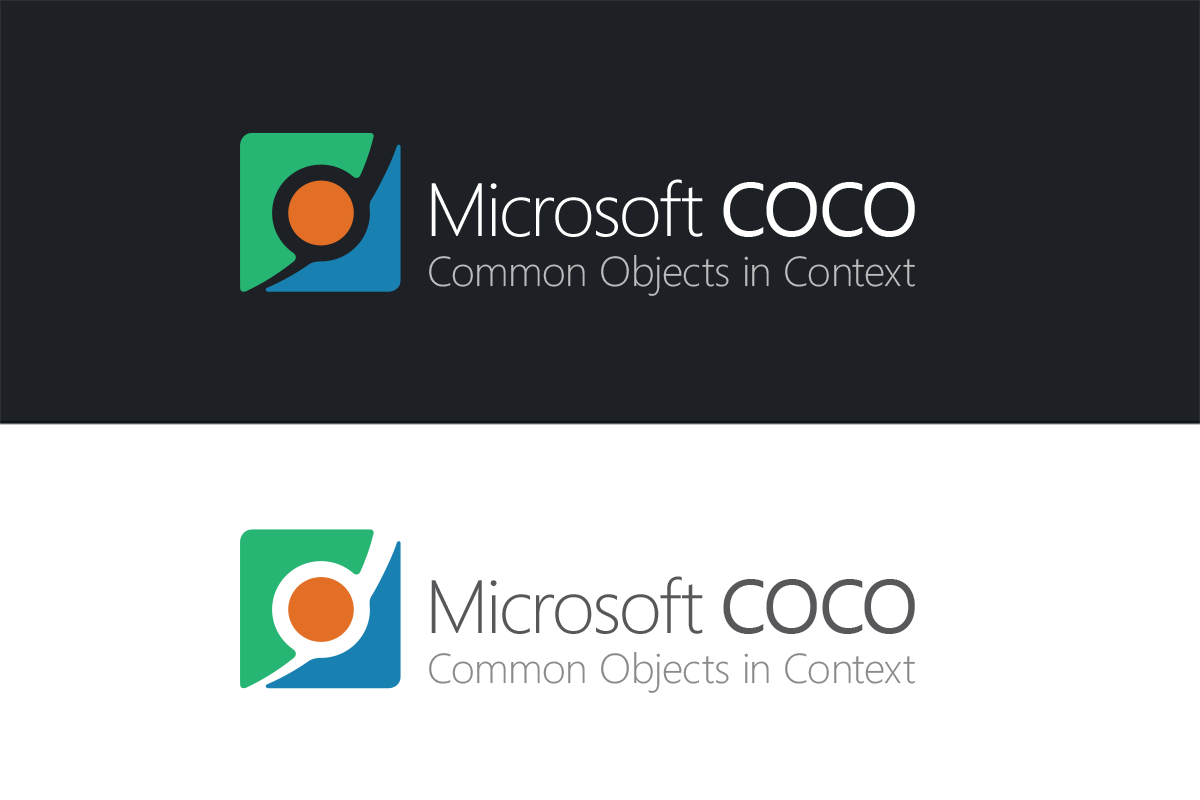 80-100 object categories 
330k images (Flickr)
2M+ instances (700k people)
Every instance segmented
http://mscoco.org
[Speaker Notes: Mention 35,000 hours.

Which we will have 330 images labeled and keypoints annotations.]
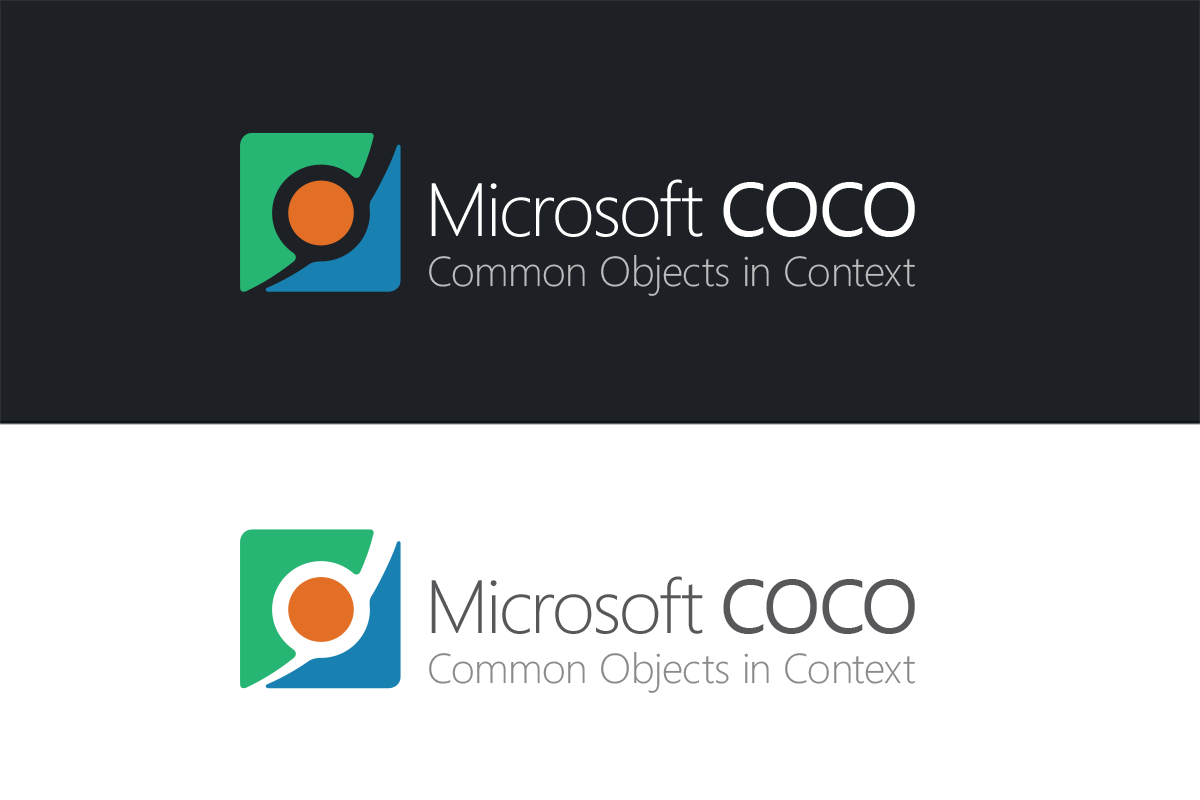 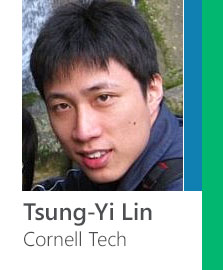 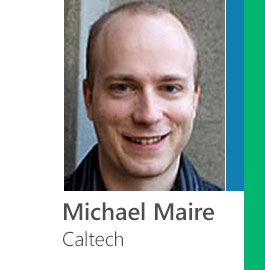 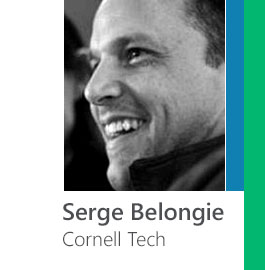 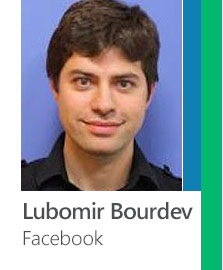 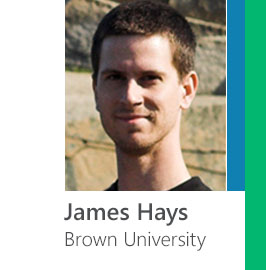 Tsung-Yi Lin
Cornell Tech
Michael Maire
Serge Belongie
Lubomir Bourdev
James Hays
Pietro Perona
Deva Ramanan
Piotr Dollar
Larry Zitnick
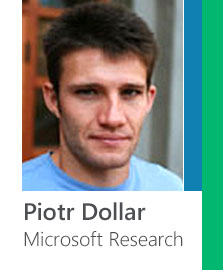 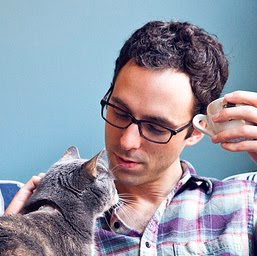 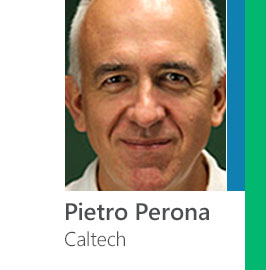 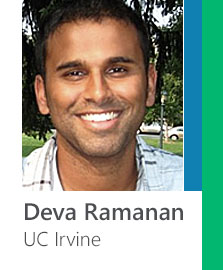 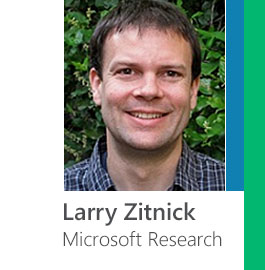 TTI Chicago
Cornell Tech
Facebook
Brown University
Caltech
UC Irvine
Facebook
Microsoft Research
Ross Girshick
Microsoft Research
[Speaker Notes: I am happy to introduce the microsoft coco dataset today. 
That is generously funded by Microsoft. 
While it is funded by microsoft, I would like to stress (pause) this dataset is made by academics (pause) and made for academics (pause).
And the license for the annotations is under simplified BSD so there is no restriction for commercial use.
  



We would like to thank Microsoft for generously funding the dataset.  Though the dataset is funded by company, it is made for academic and by academic.  Here you might see some familiar faces from people behind COCO.]
Timeline
August, 2014
120,000 images x 5 captions per image = 
  600,000 captions
The Great Freak Out
August, 2014
October
Yeesss!
It works!!!
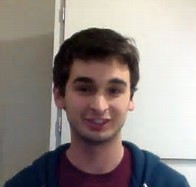 I can’t believe it works!!!
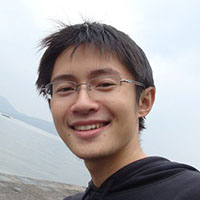 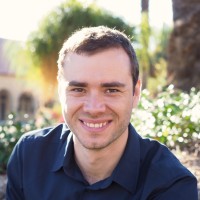 This is awesome!!!
Sweet!!!
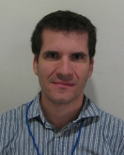 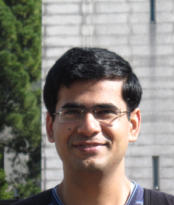 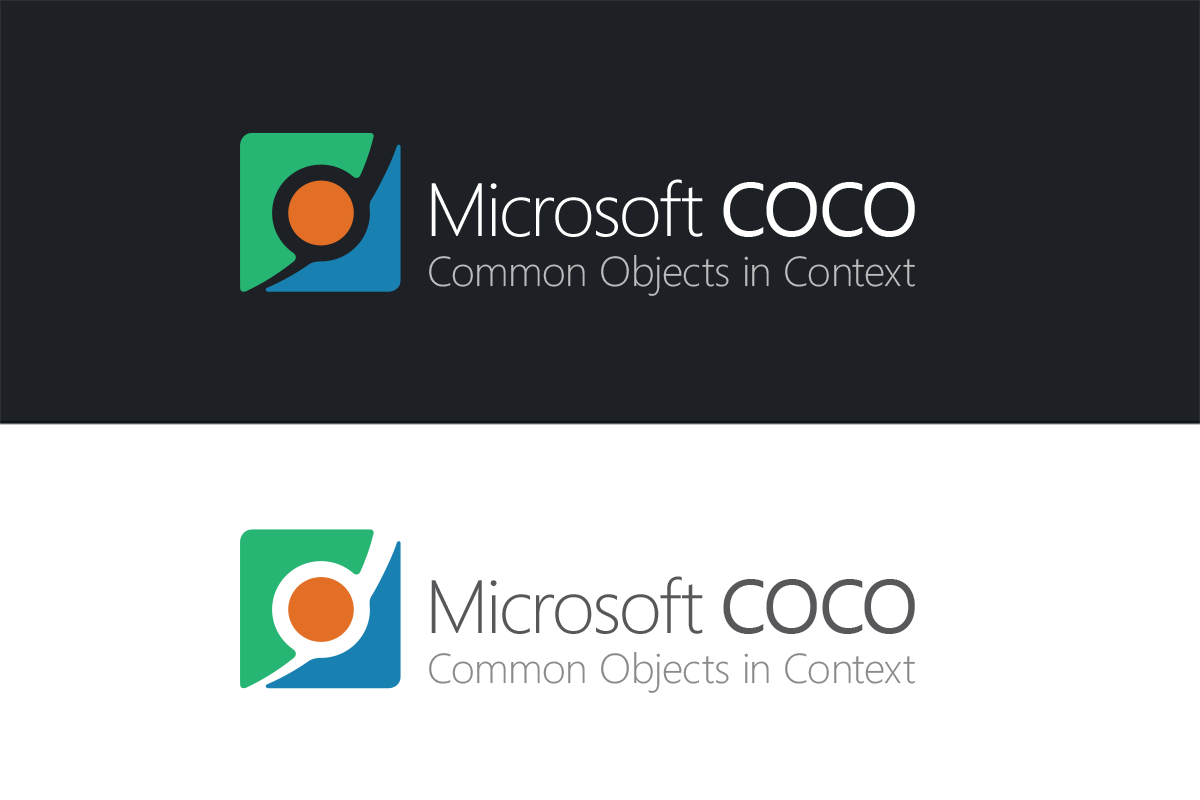 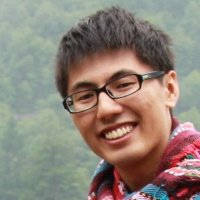 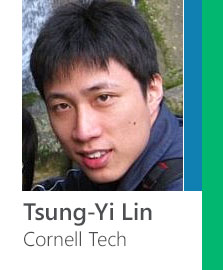 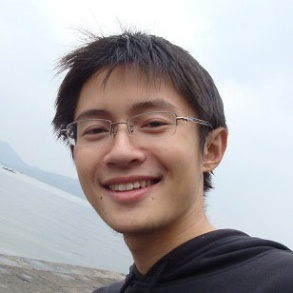 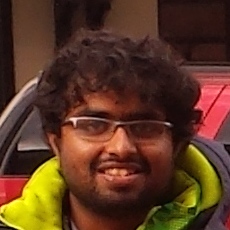 Tsung-Yi Lin
Hao Fang
Xinlei Chen
Rama Vedantam
Cornell Tech
UW
CMU
VT
Evaluation server = Hidden GT test data
[Speaker Notes: I am happy to introduce the microsoft coco dataset today. 
That is generously funded by Microsoft. 
While it is funded by microsoft, I would like to stress (pause) this dataset is made by academics (pause) and made for academics (pause).
And the license for the annotations is under simplified BSD so there is no restriction for commercial use.
  



We would like to thank Microsoft for generously funding the dataset.  Though the dataset is funded by company, it is made for academic and by academic.  Here you might see some familiar faces from people behind COCO.]
The Reckoning
August, 2014
April, 2015
October
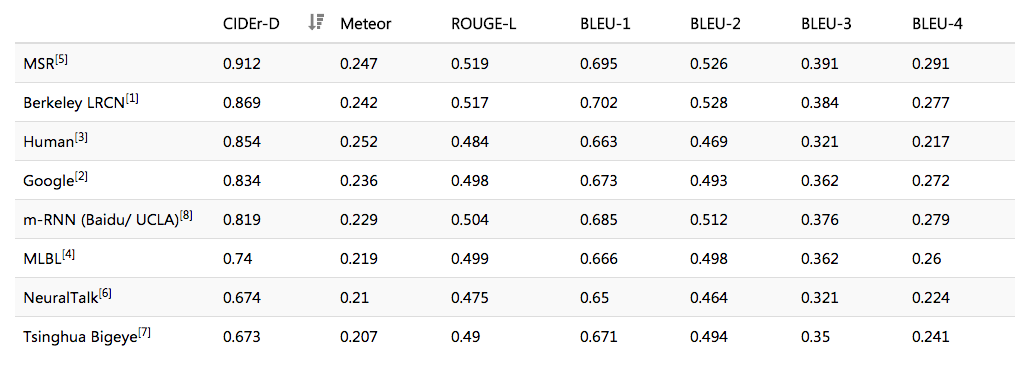 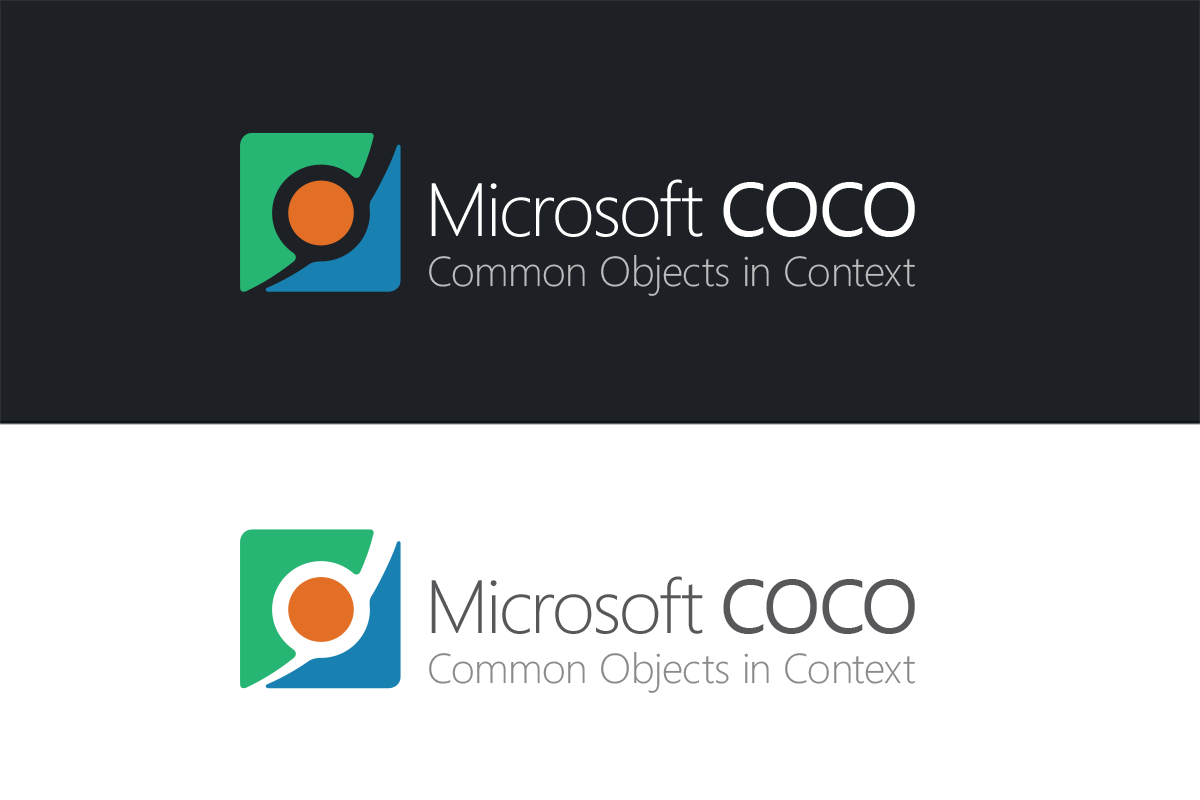 Advisors:

Tamara Berg
Piotr Dollar 
Desmond Elliott 
Julia Hockenmaier
Meg Mitchell 
Devi Parikh
Larry Zitnick
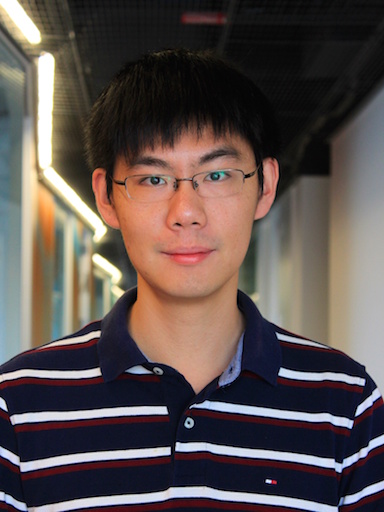 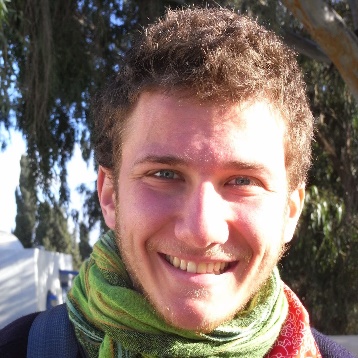 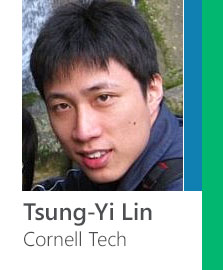 Tsung-Yi Lin
Matteo Ronchi
Yin Cui
Cornell Tech
Caltech
Cornell
[Speaker Notes: I am happy to introduce the microsoft coco dataset today. 
That is generously funded by Microsoft. 
While it is funded by microsoft, I would like to stress (pause) this dataset is made by academics (pause) and made for academics (pause).
And the license for the annotations is under simplified BSD so there is no restriction for commercial use.
  



We would like to thank Microsoft for generously funding the dataset.  Though the dataset is funded by company, it is made for academic and by academic.  Here you might see some familiar faces from people behind COCO.]
The Enlightening
June, 2015
August, 2014
October
April
Evaluation Metrics
Evaluation Metrics
Human captions
Evaluation Metrics
Brno University
Baselines
A man riding a wave on a surfboard in the water.
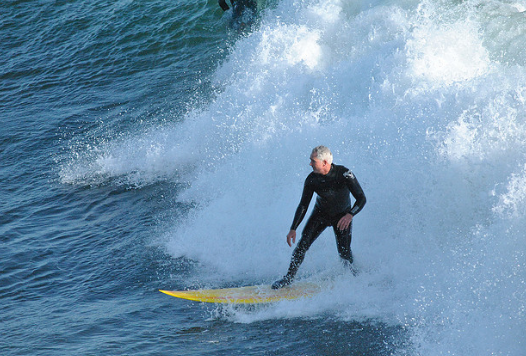 A man riding a wave on a surfboard in the water.
“surfboard”
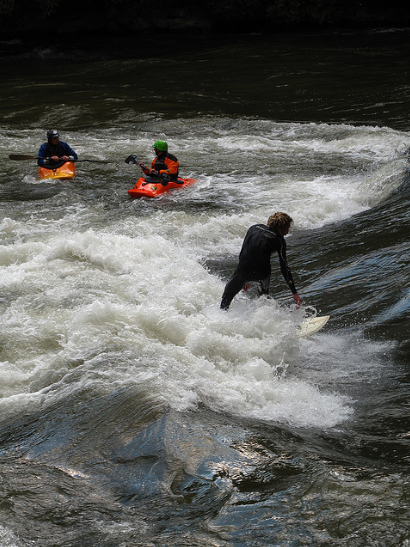 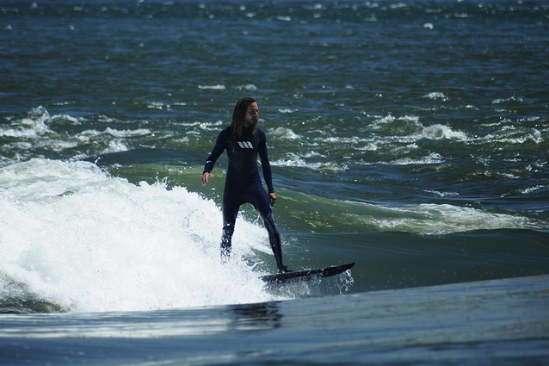 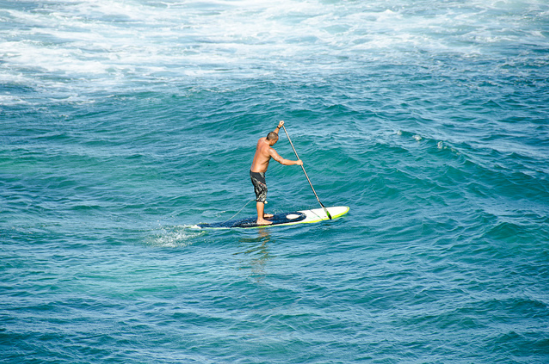 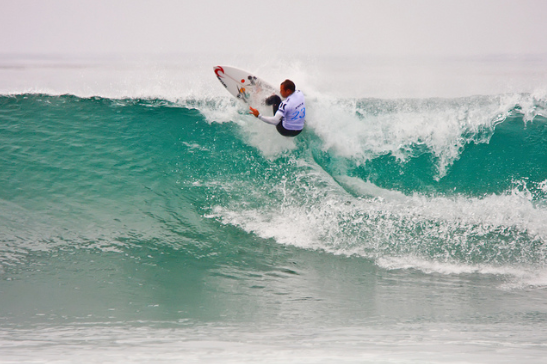 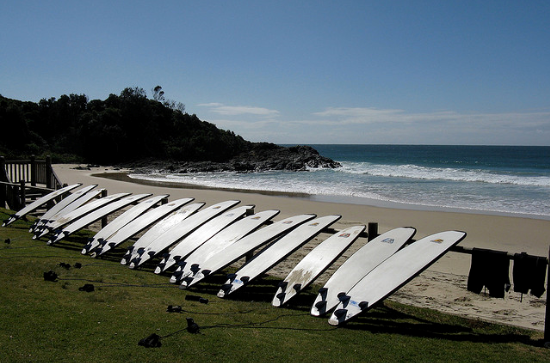 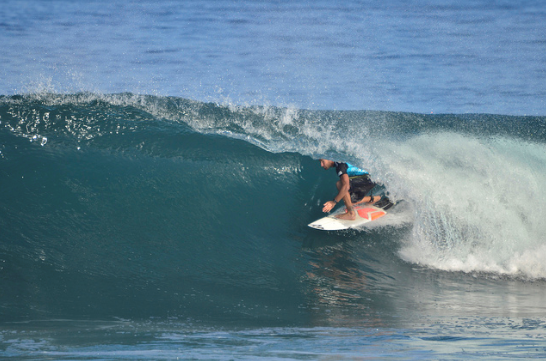 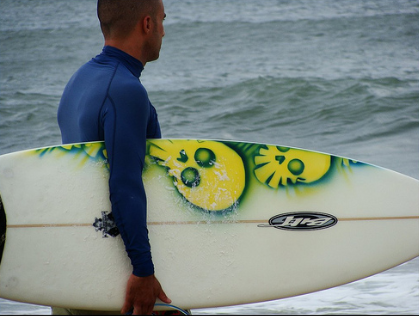 A man walking his dog in the park.
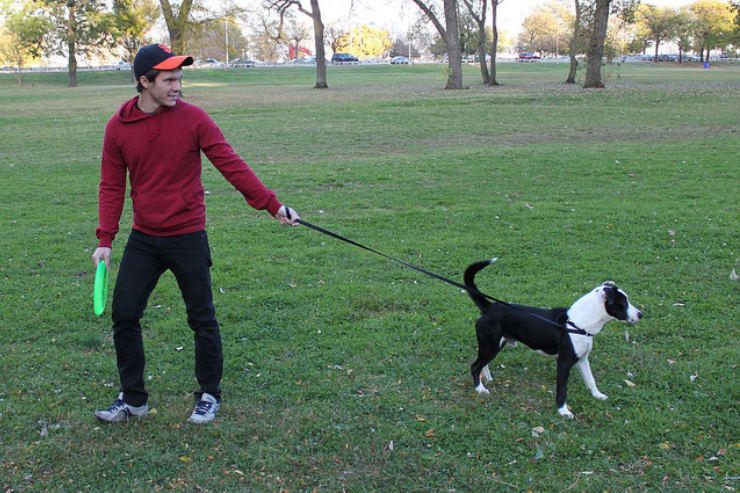 A man walking his dog in the park.
“dog”
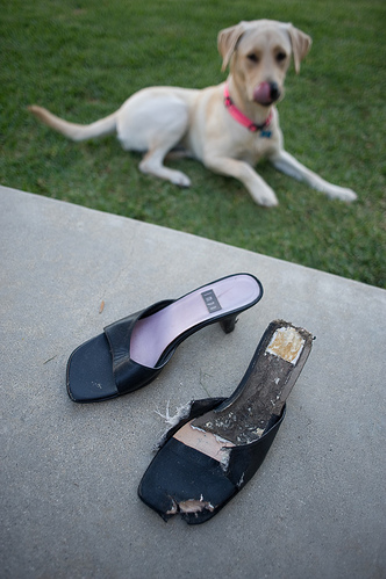 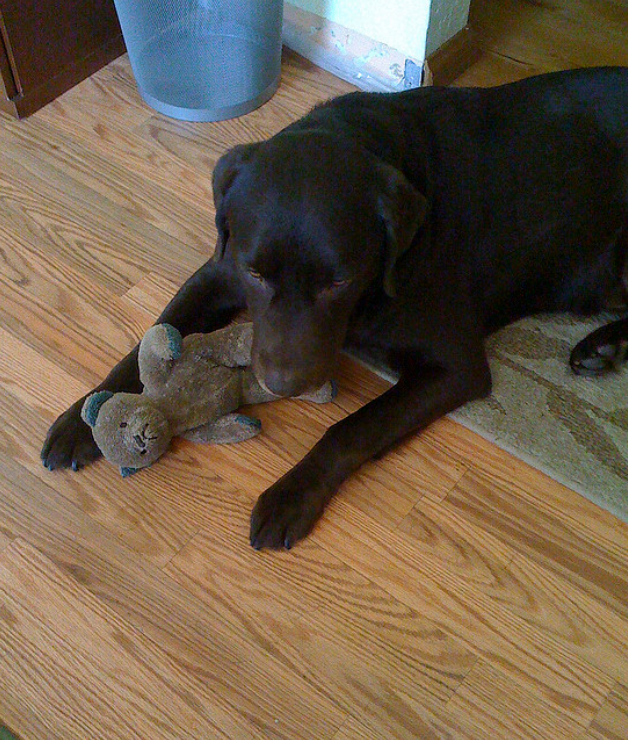 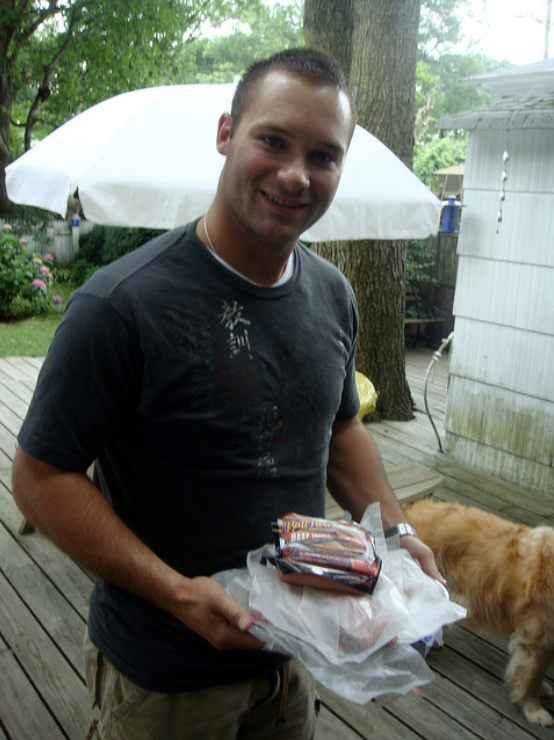 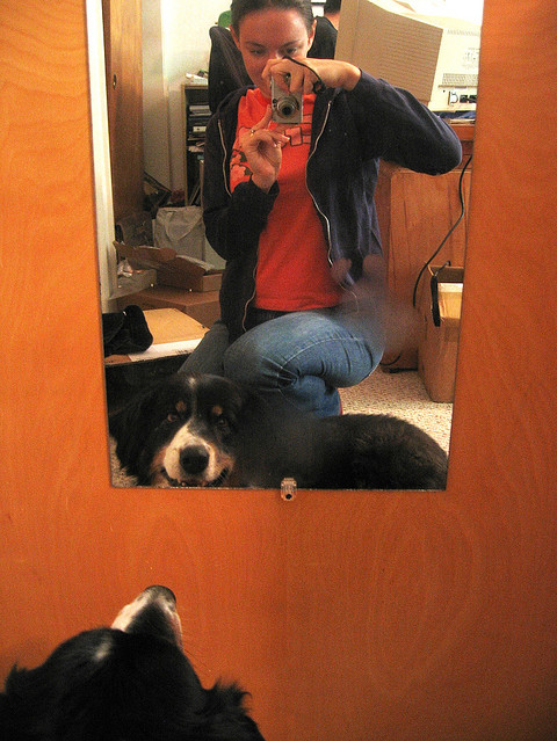 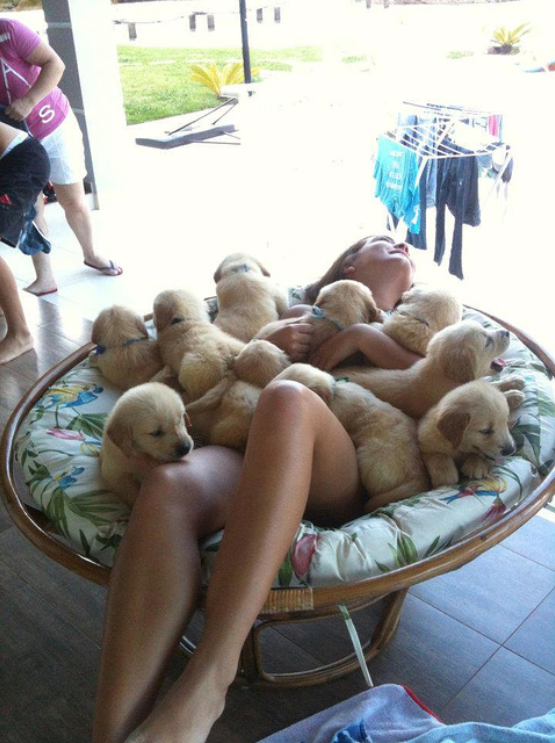 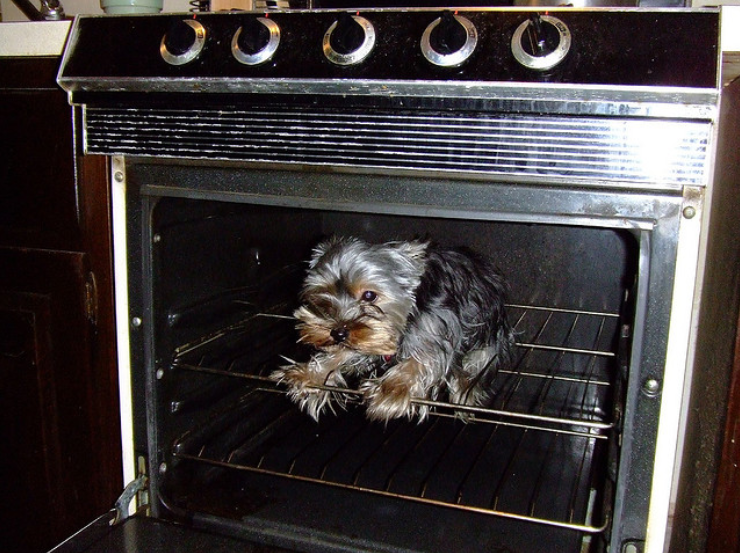 Baselines
Nearest neighbor
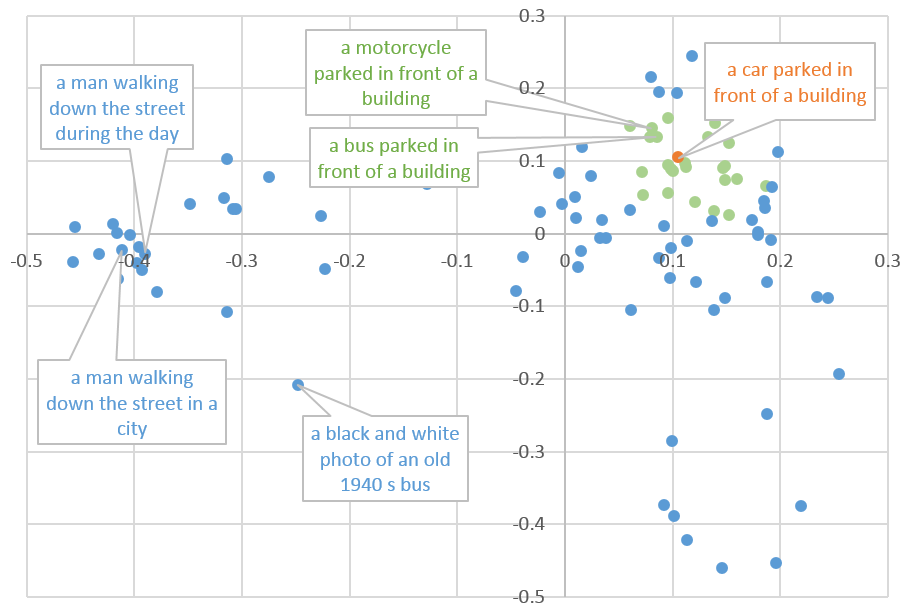 Exploring Nearest Neighbor Approaches for Image Captioning, Devlin et al., ArXiv, May 2015
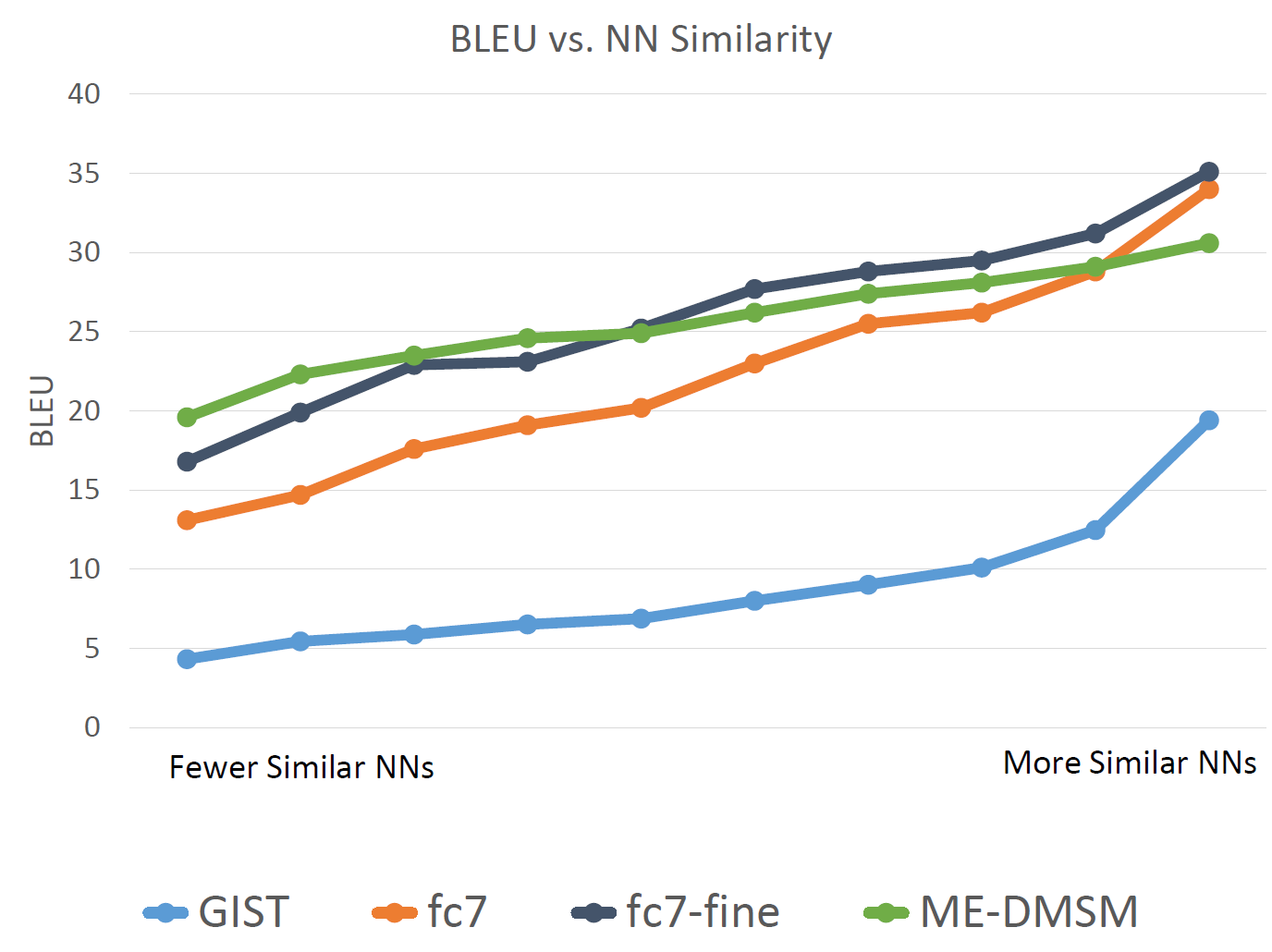 vemödalen - n. the fear that our datasets will never have the diversity we desire
vemödalen - n. the frustration of photographing something amazing when thousands of identical photos already exist
Vemödalen: The Fear That Everything Has Already Been Done
https://www.youtube.com/watch?v=8ftDjebw8aA
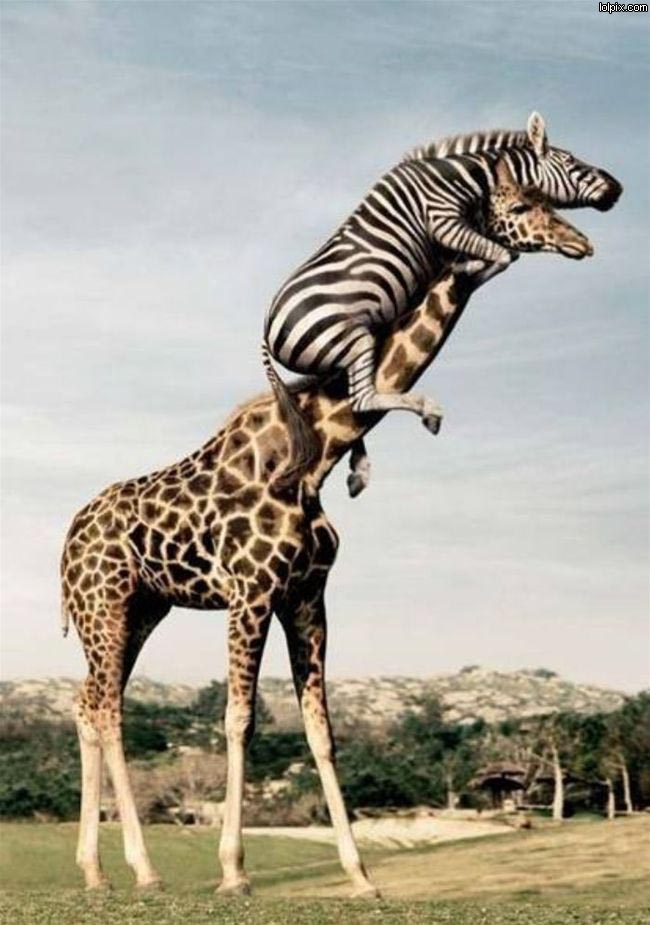 A crazy zebra climbing a giraffe to get a better view.
A man is rescued from his truck that is hanging dangerously from a bridge.
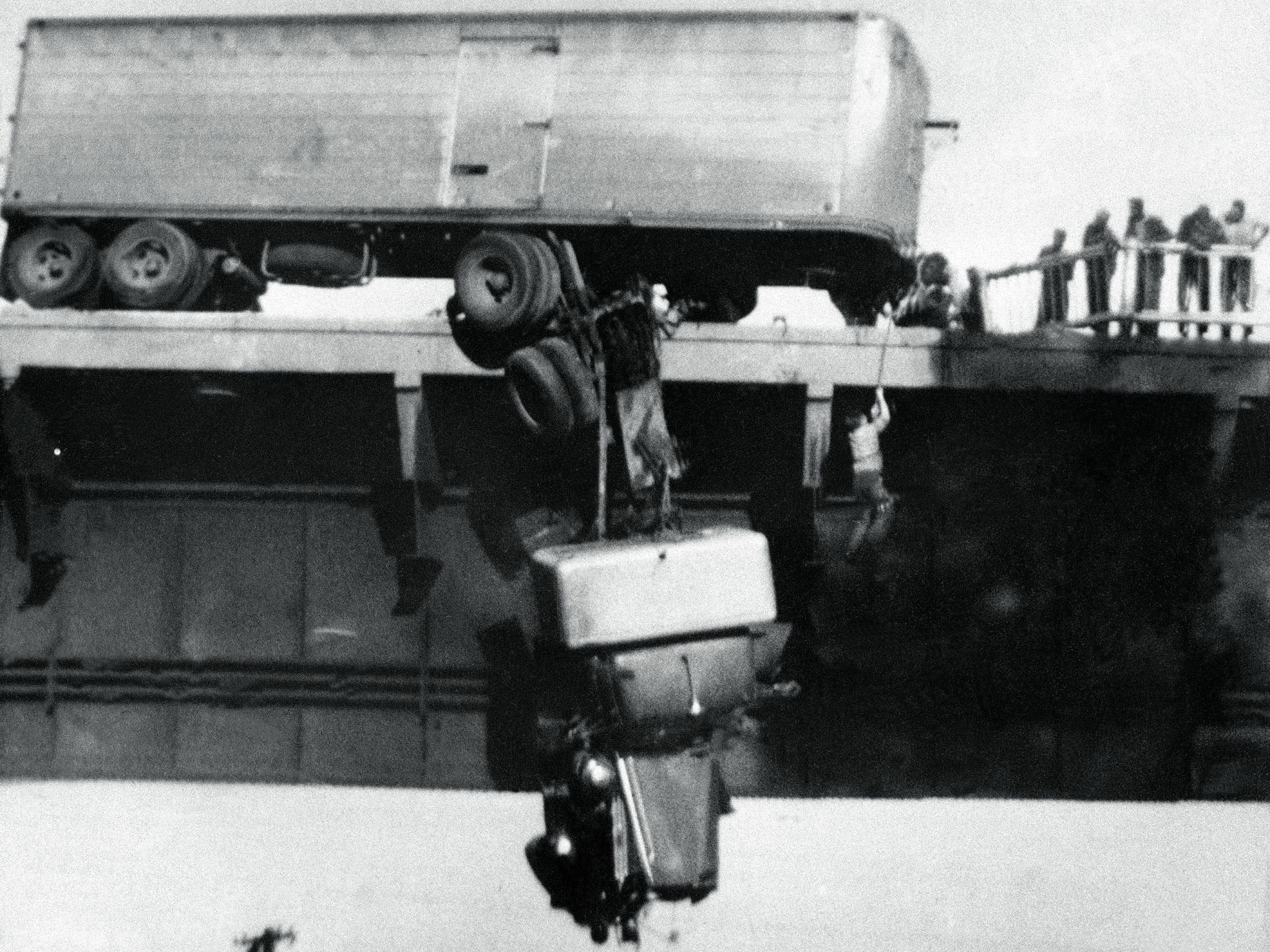 Virginia M. Schau
The Future…
Semantics
AI
CV
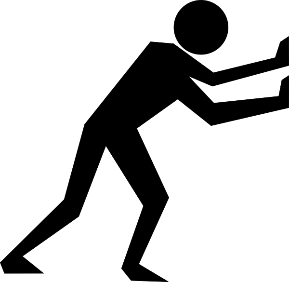 VQA: Visual Question Answering
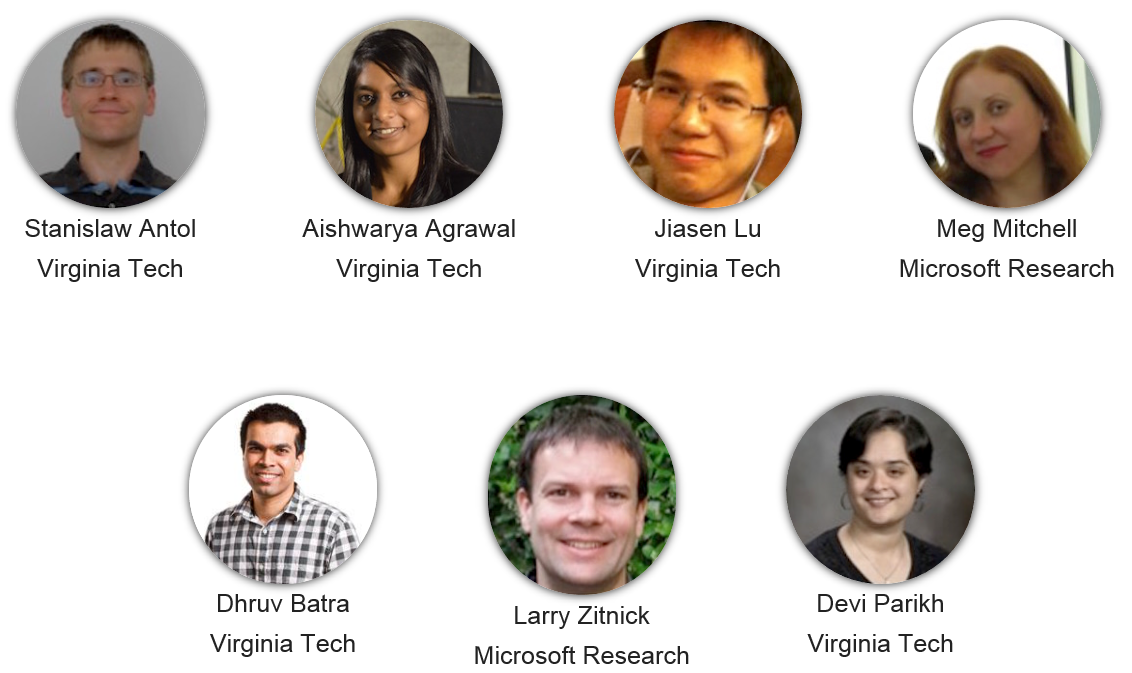 VQA: Visual Question Answering 
Antol et al., ArXiv, 2015.
VQA: Visual Question Answering
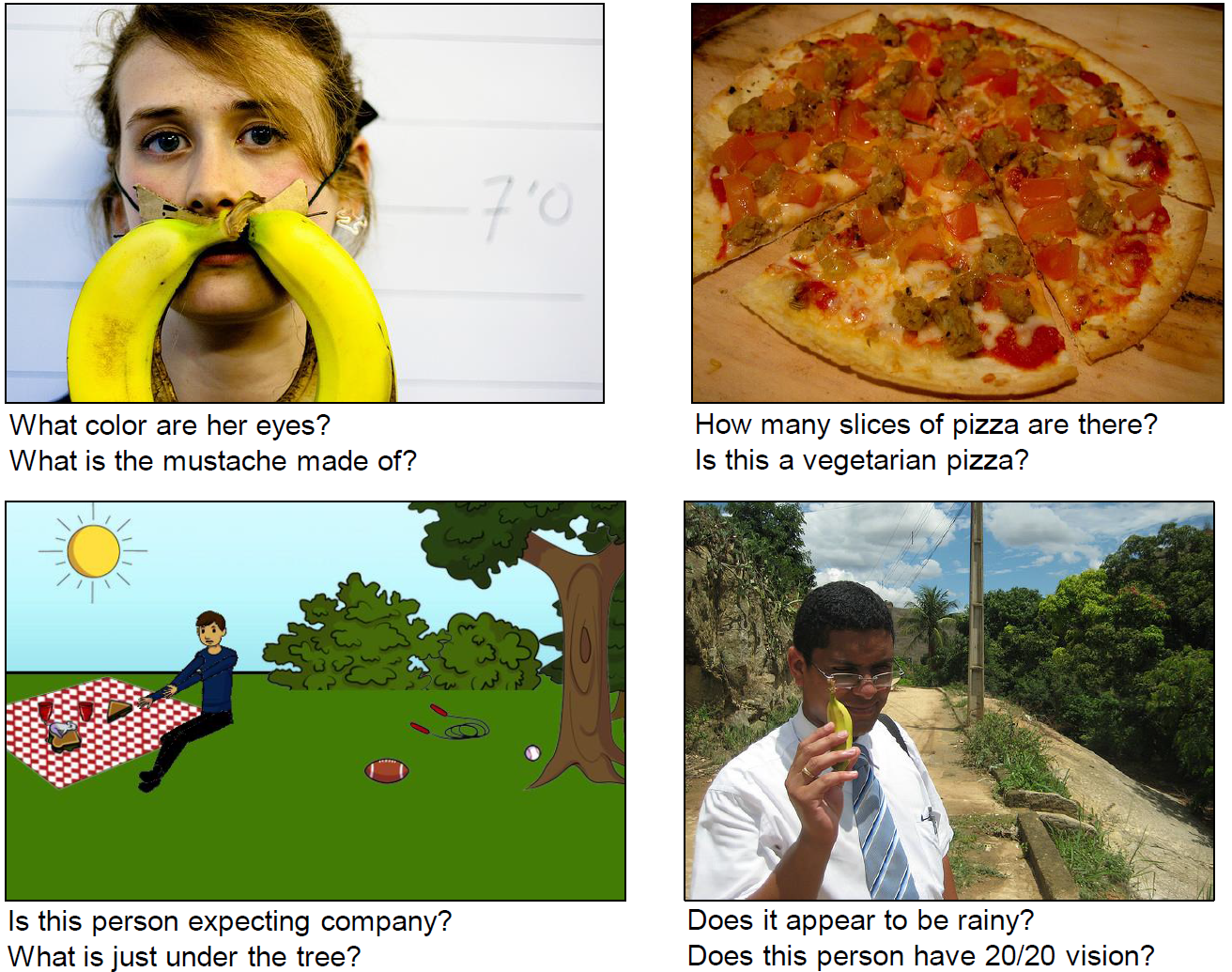 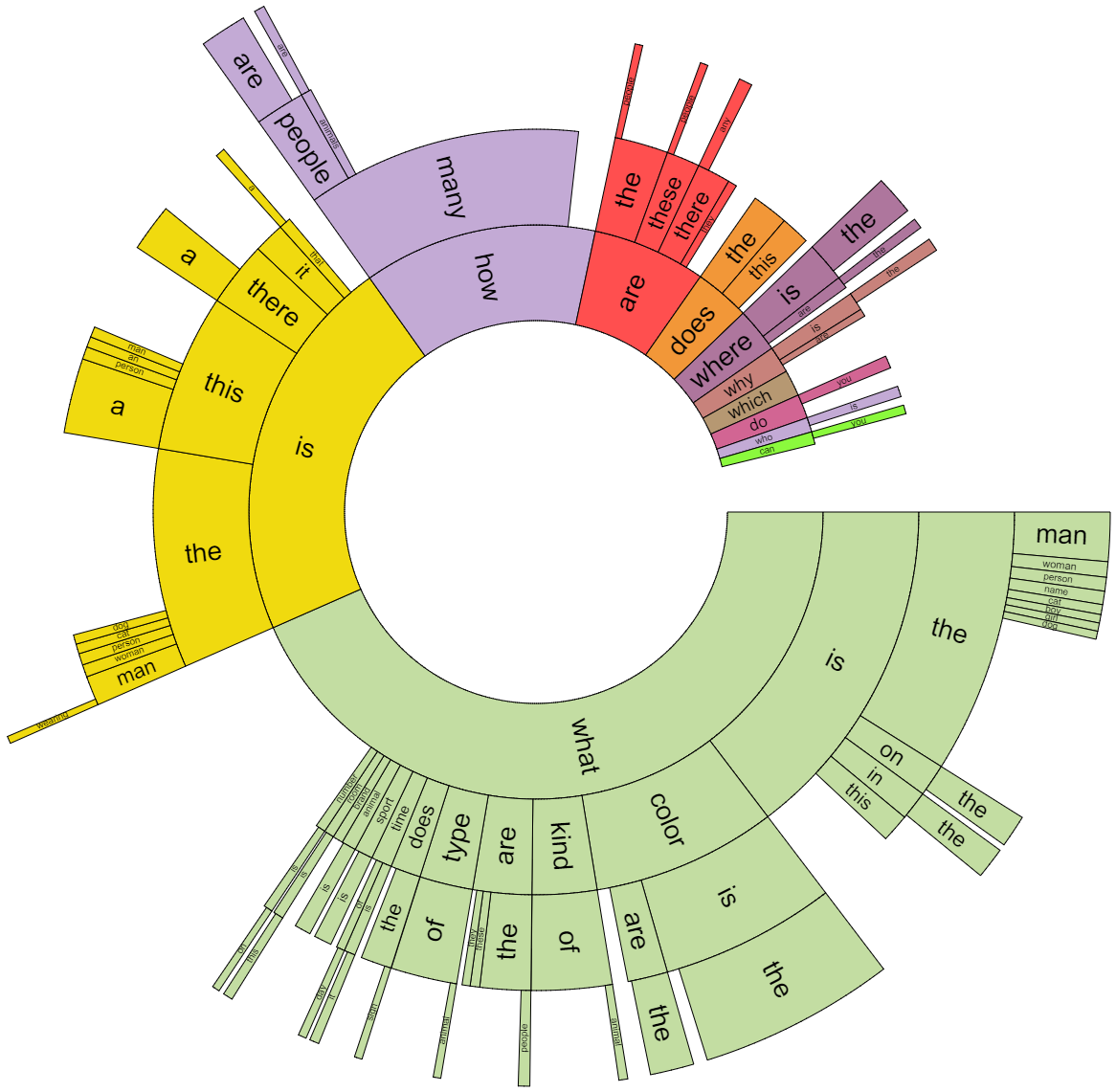 VQA: Visual Question Answering
Release dates

June 5th 2015 (Sample release)
10k images from COCO train
30k questions (3 per image)
300k answers (10 per question)
Evaluation code
Helper code to parse the data

July 2015 (Beta release) 
100k images

September 2015 (Full release) 
120k COCO train+val images
An additional val set containing 60k “random” images from Flickr (not in COCO) to increase dataset diversity and to test generalization
50k abstract scenes to help focus on the higher level reasoning behind VQA
Lessons
Diversity is essential
Label diversity = research diversity
Nearest neighbor != solved

Increased stakes = increased “cheating”
Test servers (Codalab.org)

Baselines are critical for understanding datasets
Understanding algorithms = understanding data

Need to recognize the tradeoffs
Generalization != important
Video != important
Yet, another dataset paper…
…sometimes asking the right question is more important than the answer.